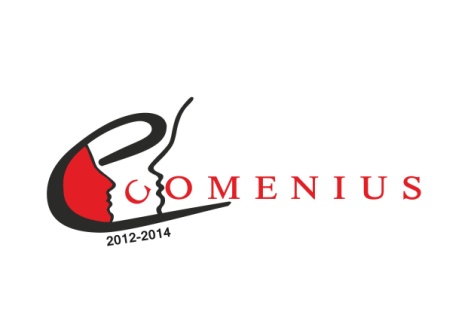 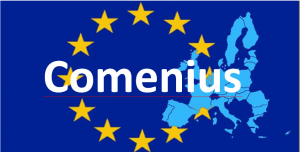 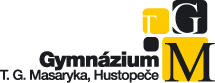 ComeniusPortugalsko červen 2014
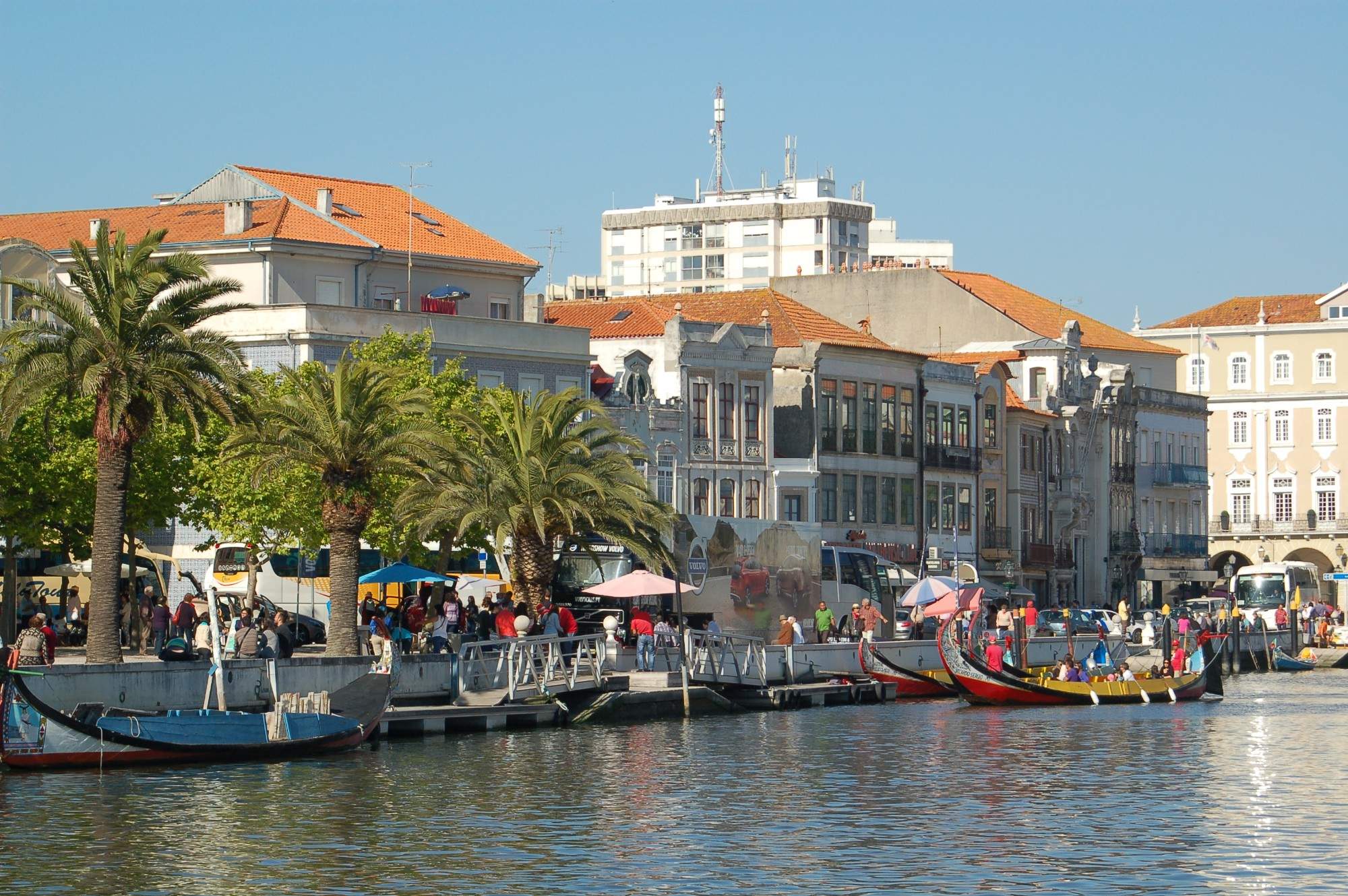 Neděle 1.6.2014
Příjezd do Aveira
Ubytování v rodinách
Individuální program
Pondělí 2.6.2014dopoledne
Prohlídka školy
Hry (přetahování, chůdy, „lyžování“)
Ukázka vyučovacích hodin
Prezentace videí
Oběd ve školní jídelně
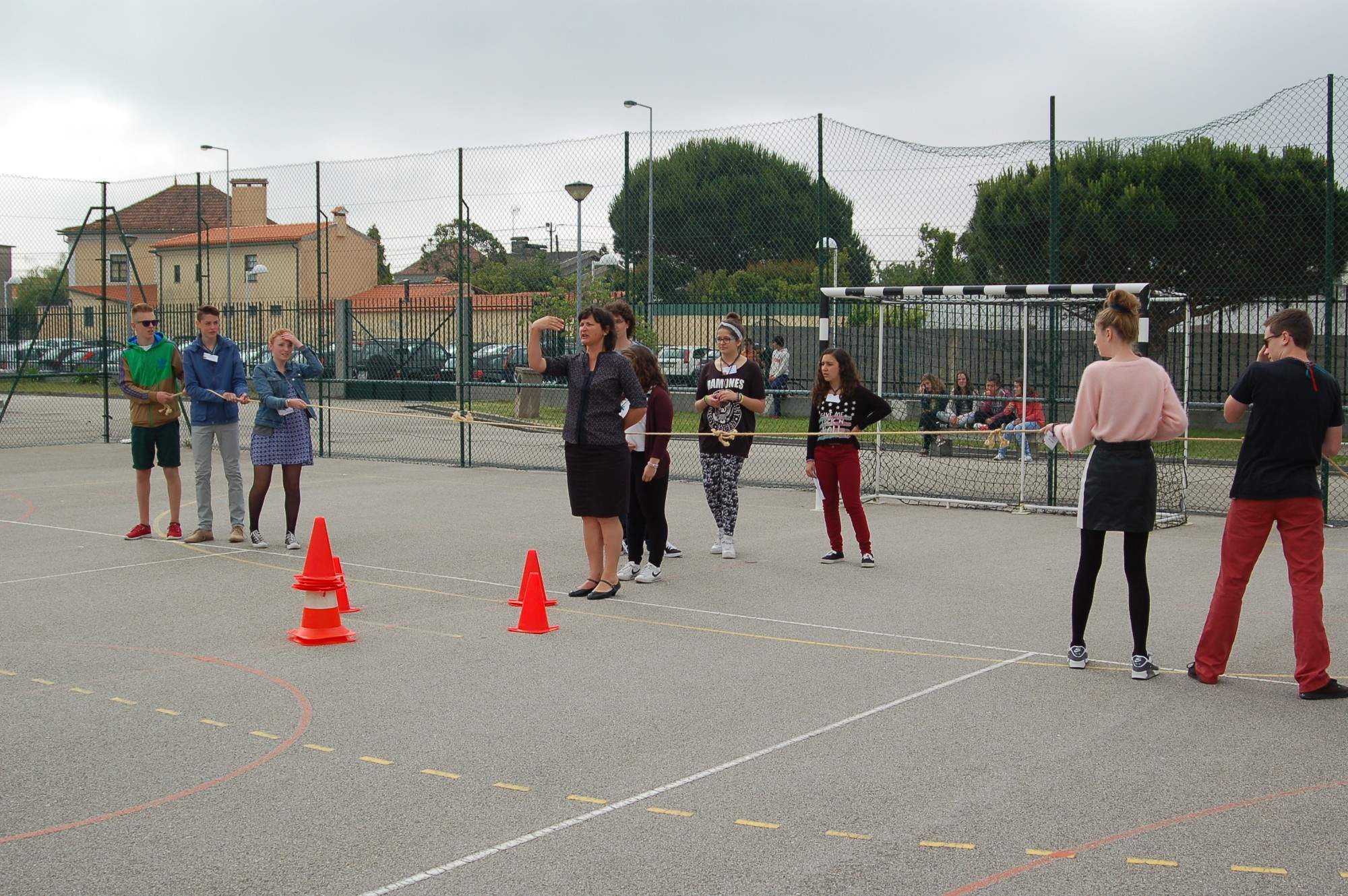 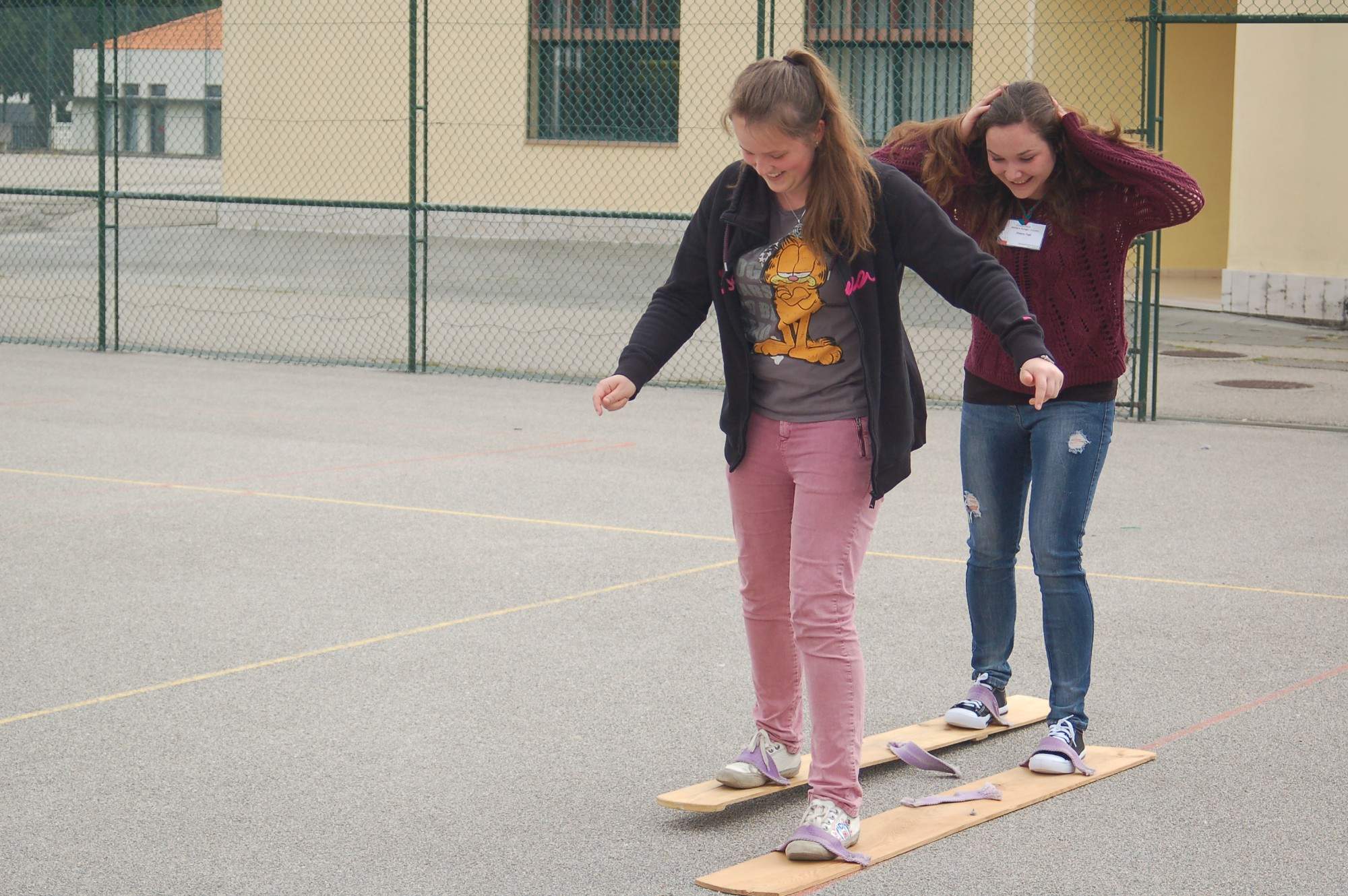 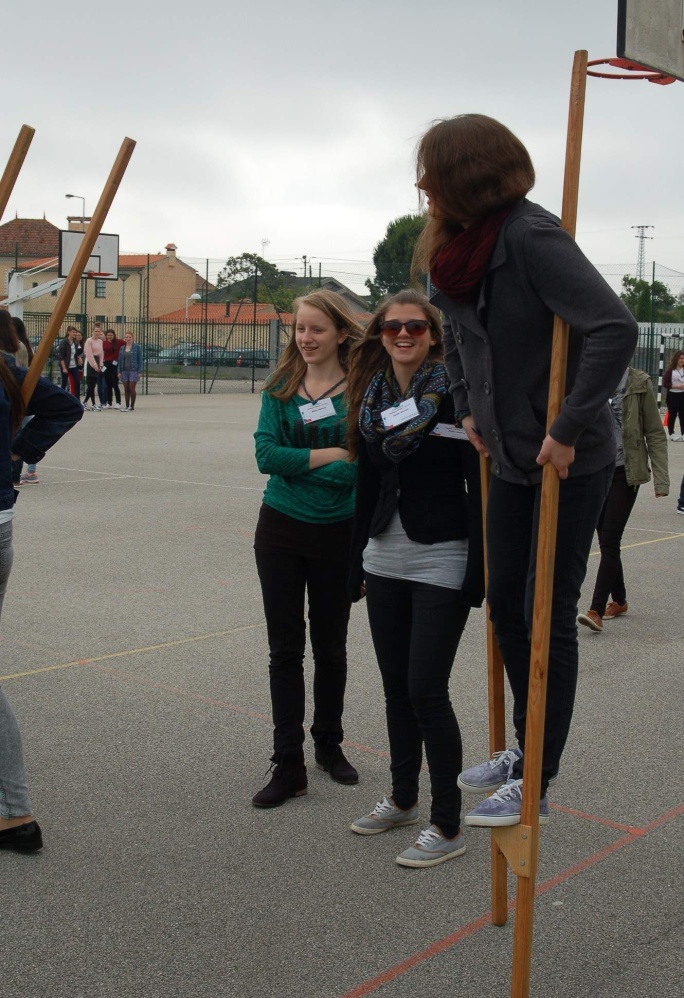 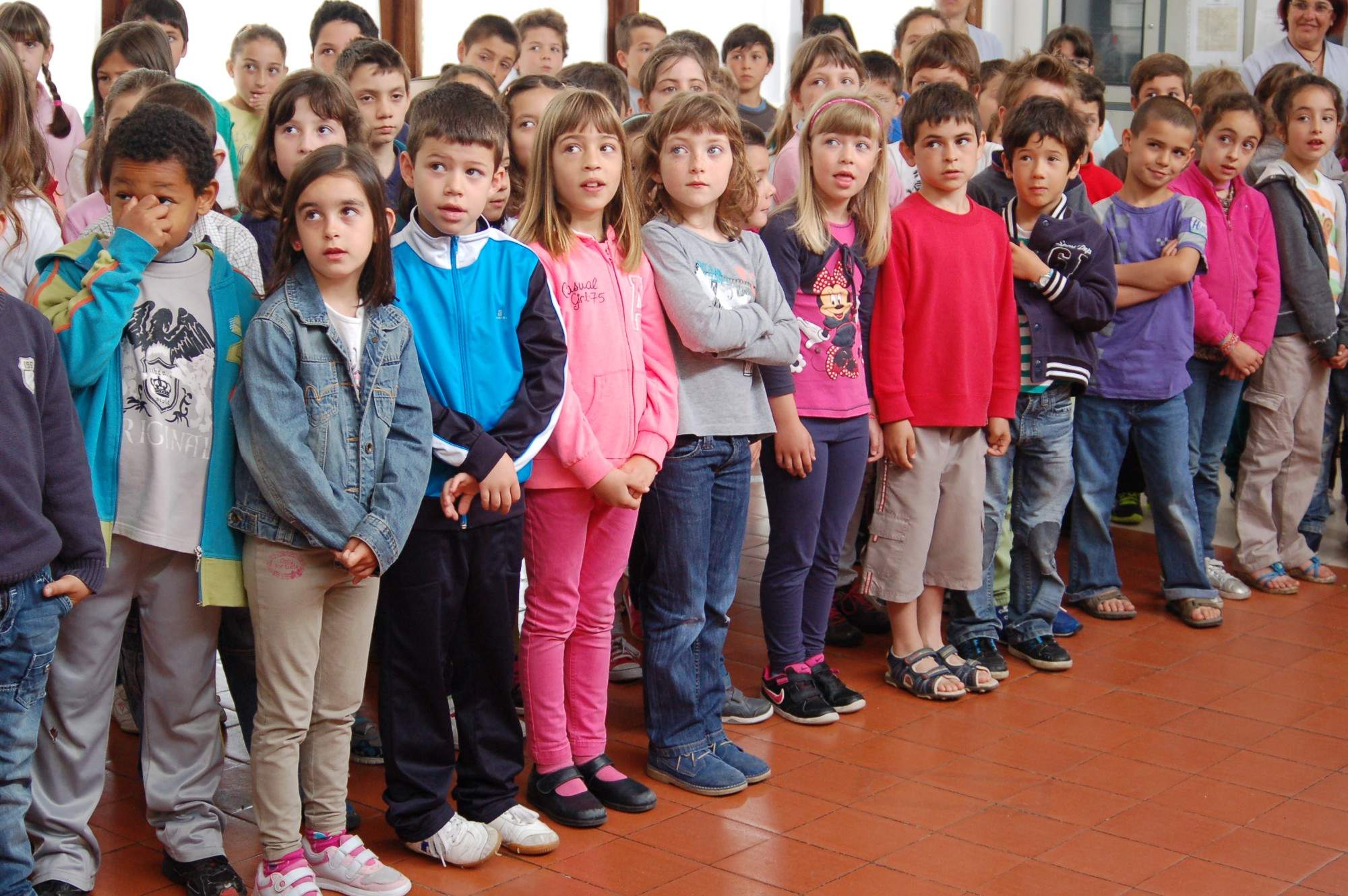 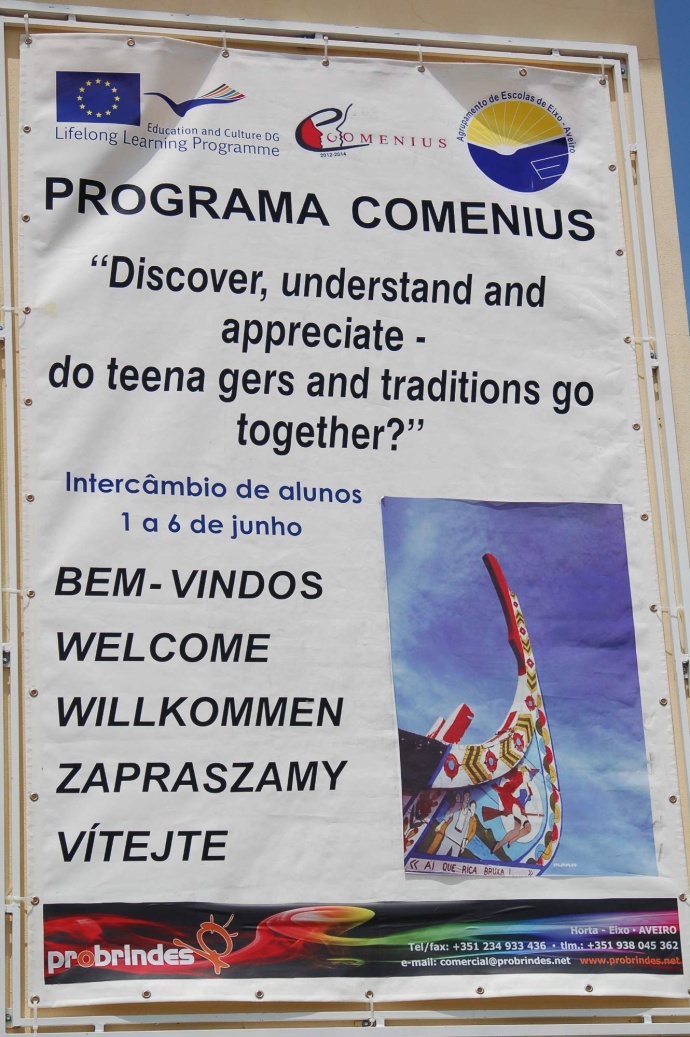 Pondělí 2.6. 2014Odpoledne
Prohlídka města, pracovní listy
Těžba soli
Workshop – ruční výroba mýdla
Přijetí na radnici
Individuální večerní program
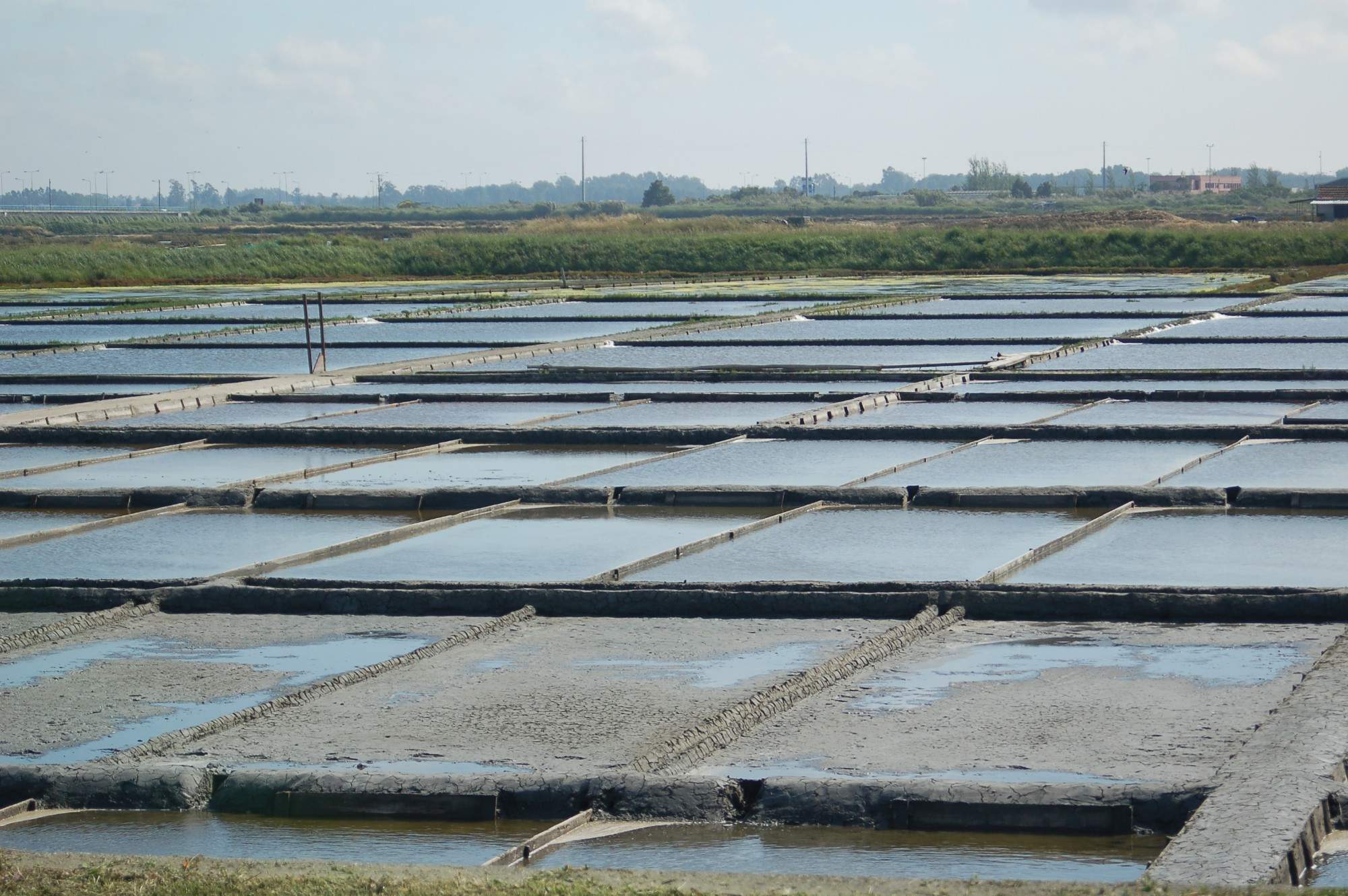 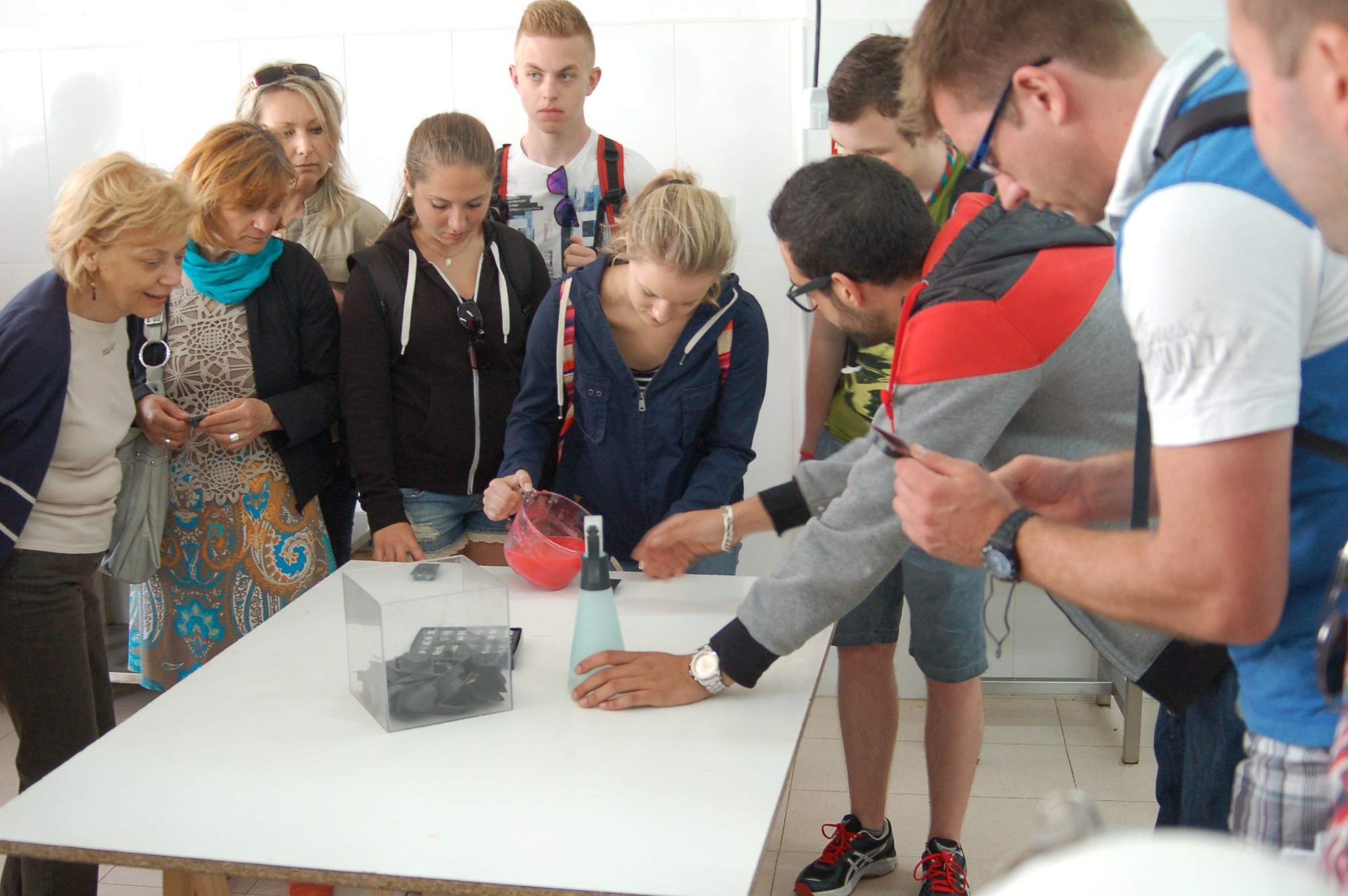 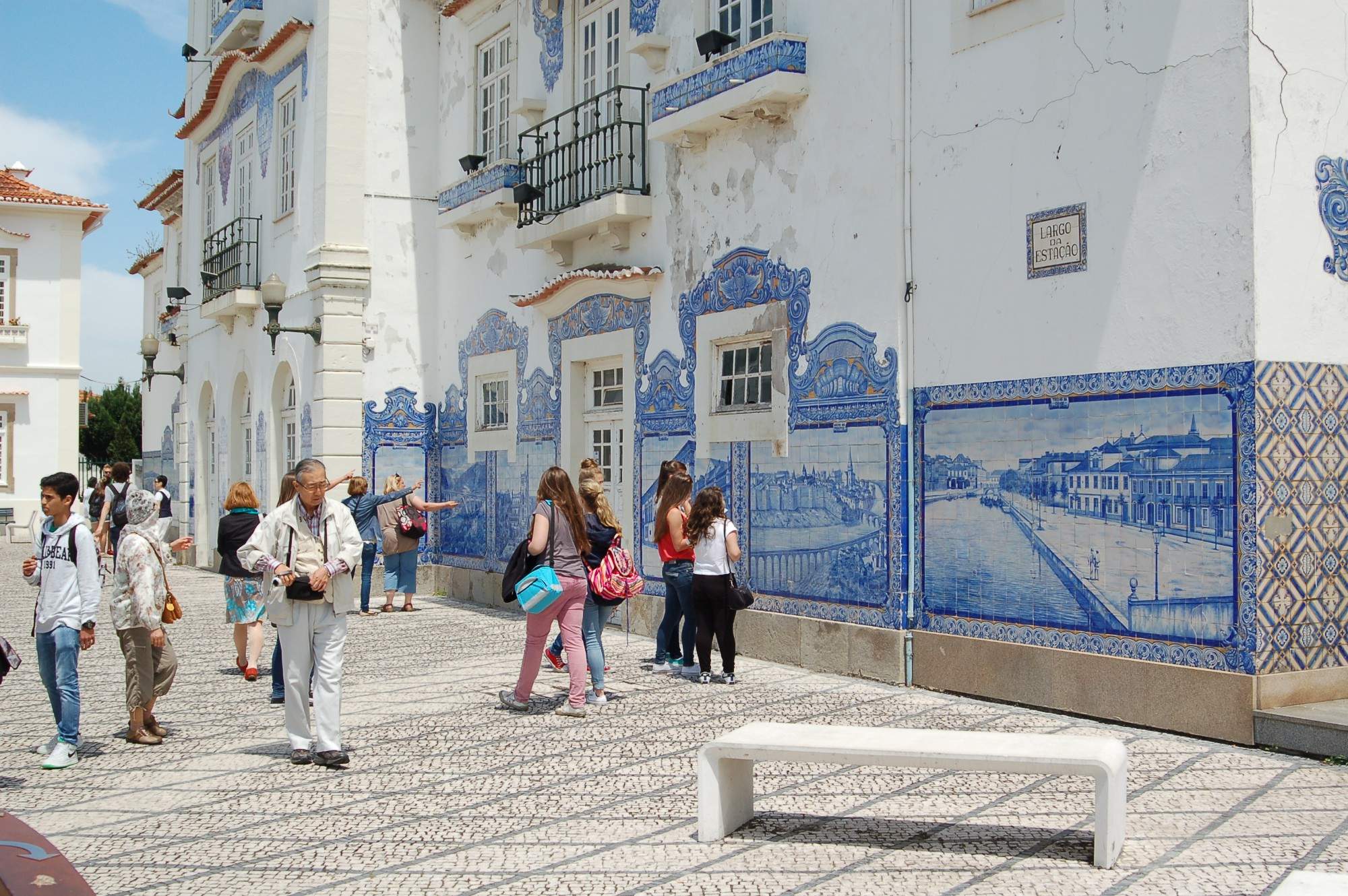 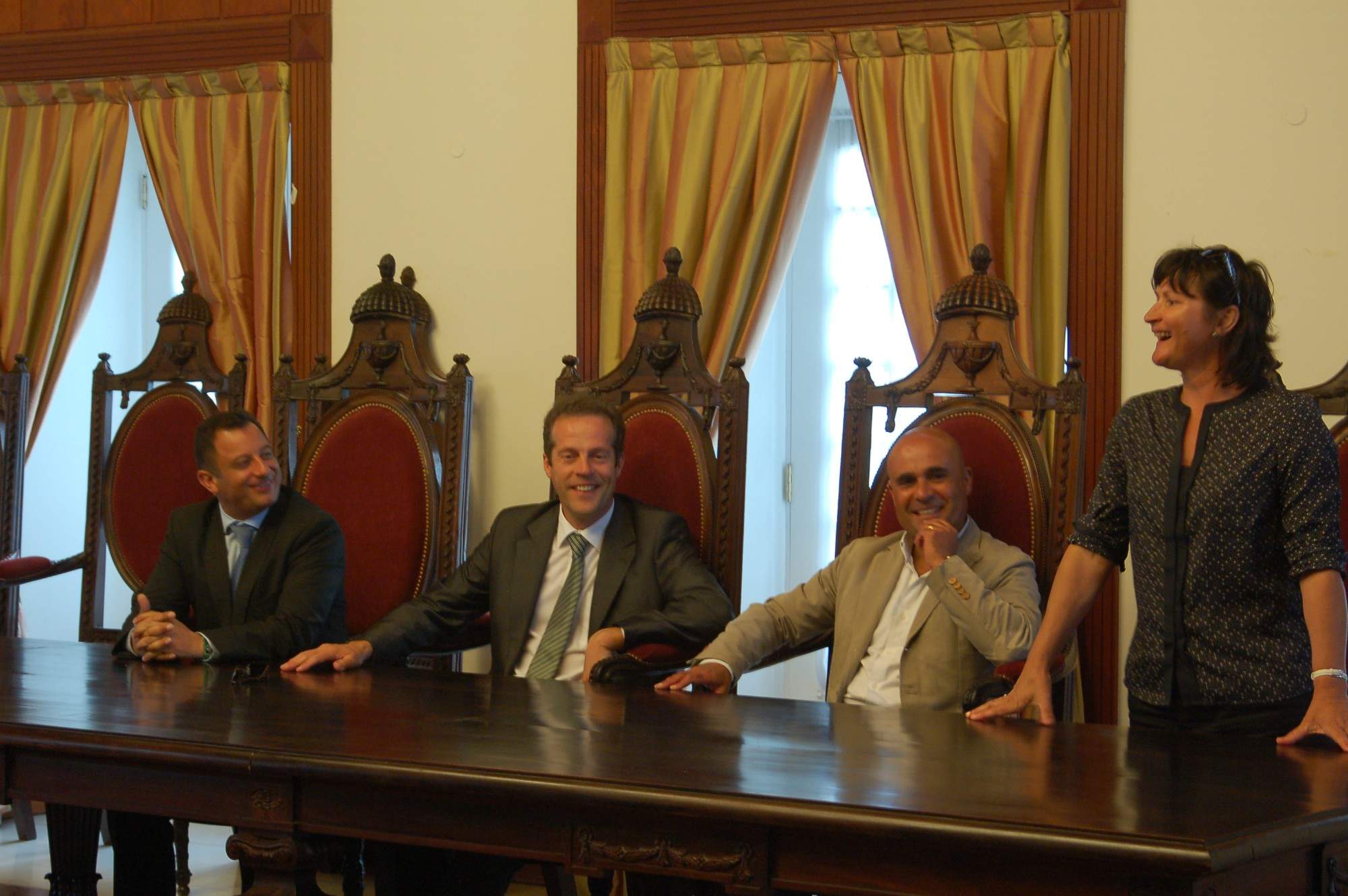 Úterý 3.6. 2014
Costa Nova beach – rybí trh, „Pyžamové domky“
Barra beach – surfing
Oběd EPADRVagos, projížďka na koňském povozu
Prohlídka Lodního/tresčího muzea
Individuální večerní program
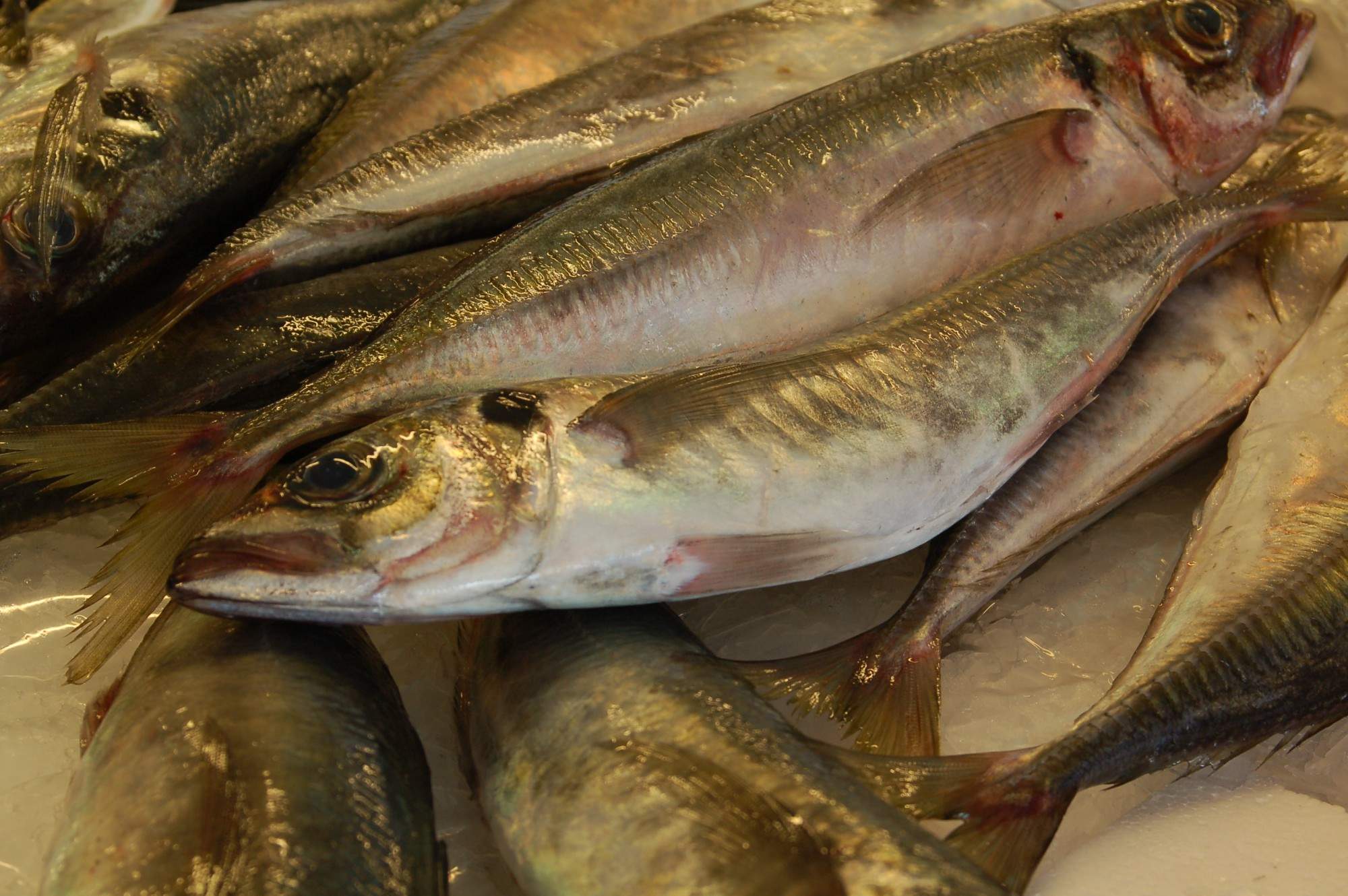 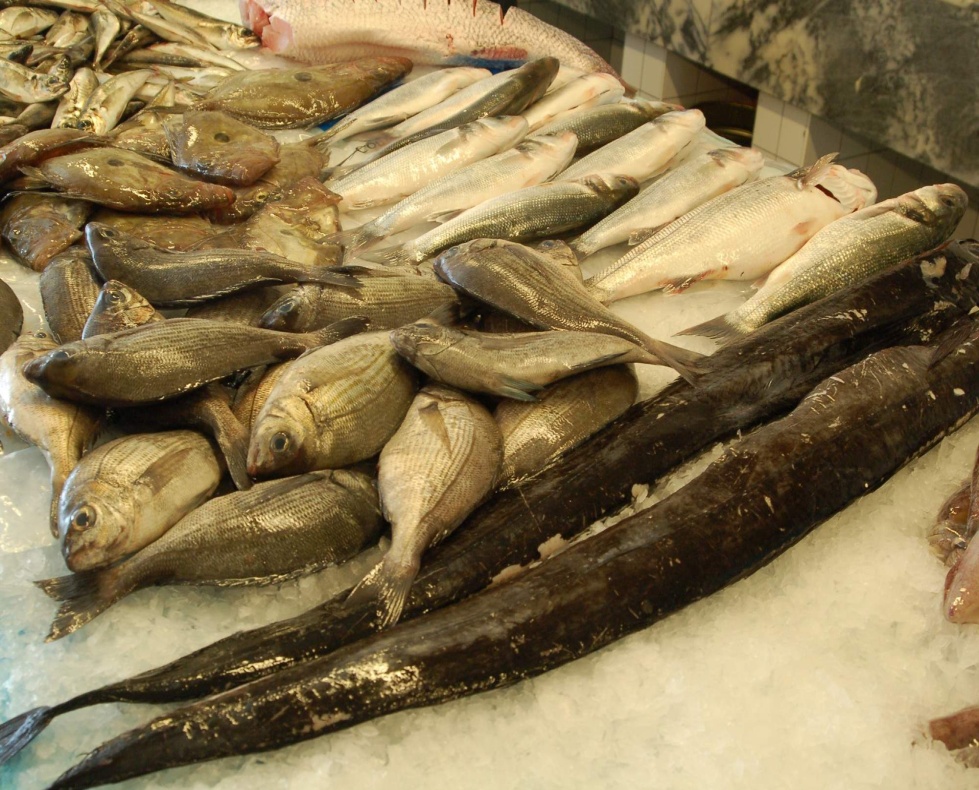 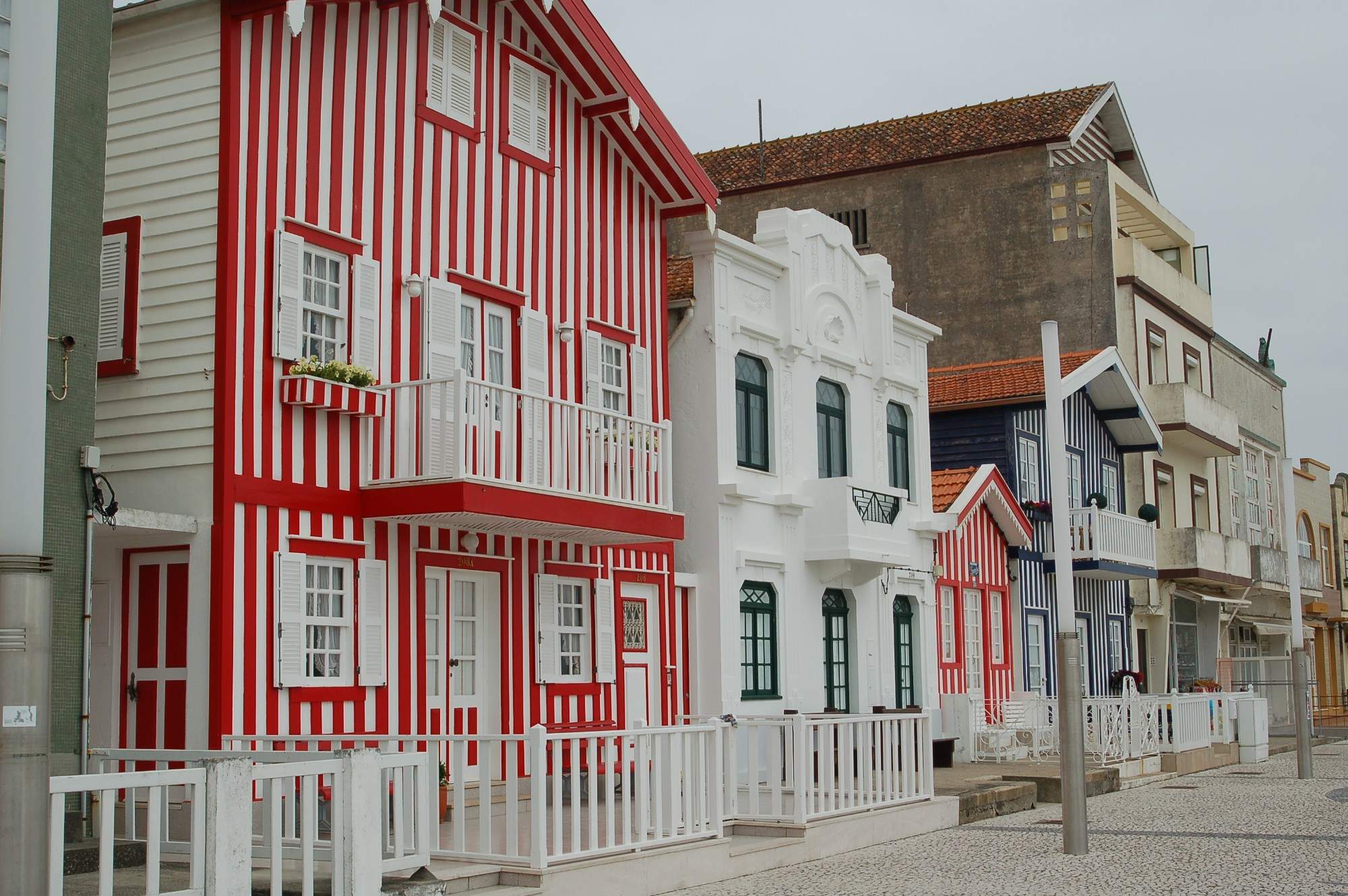 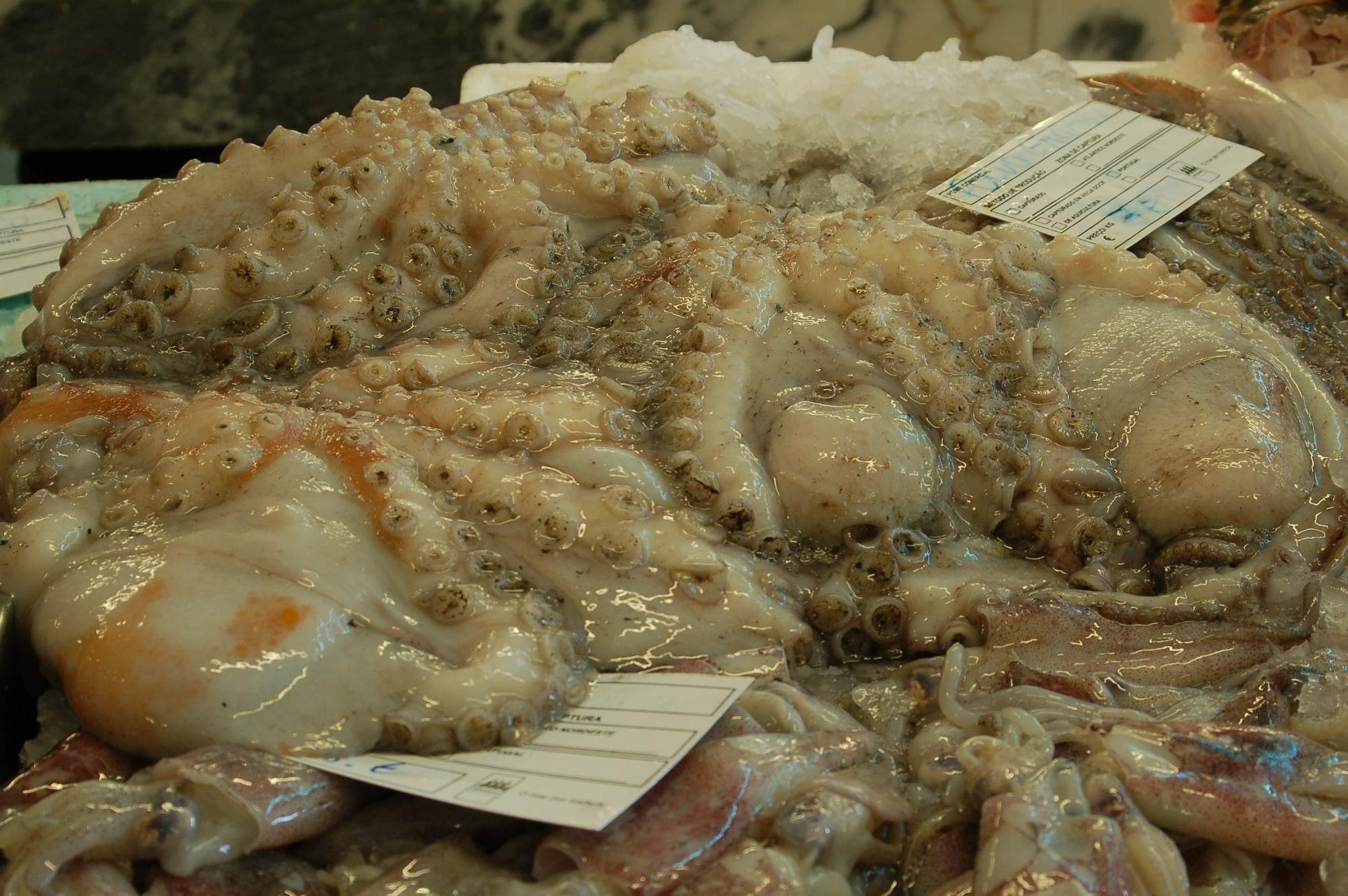 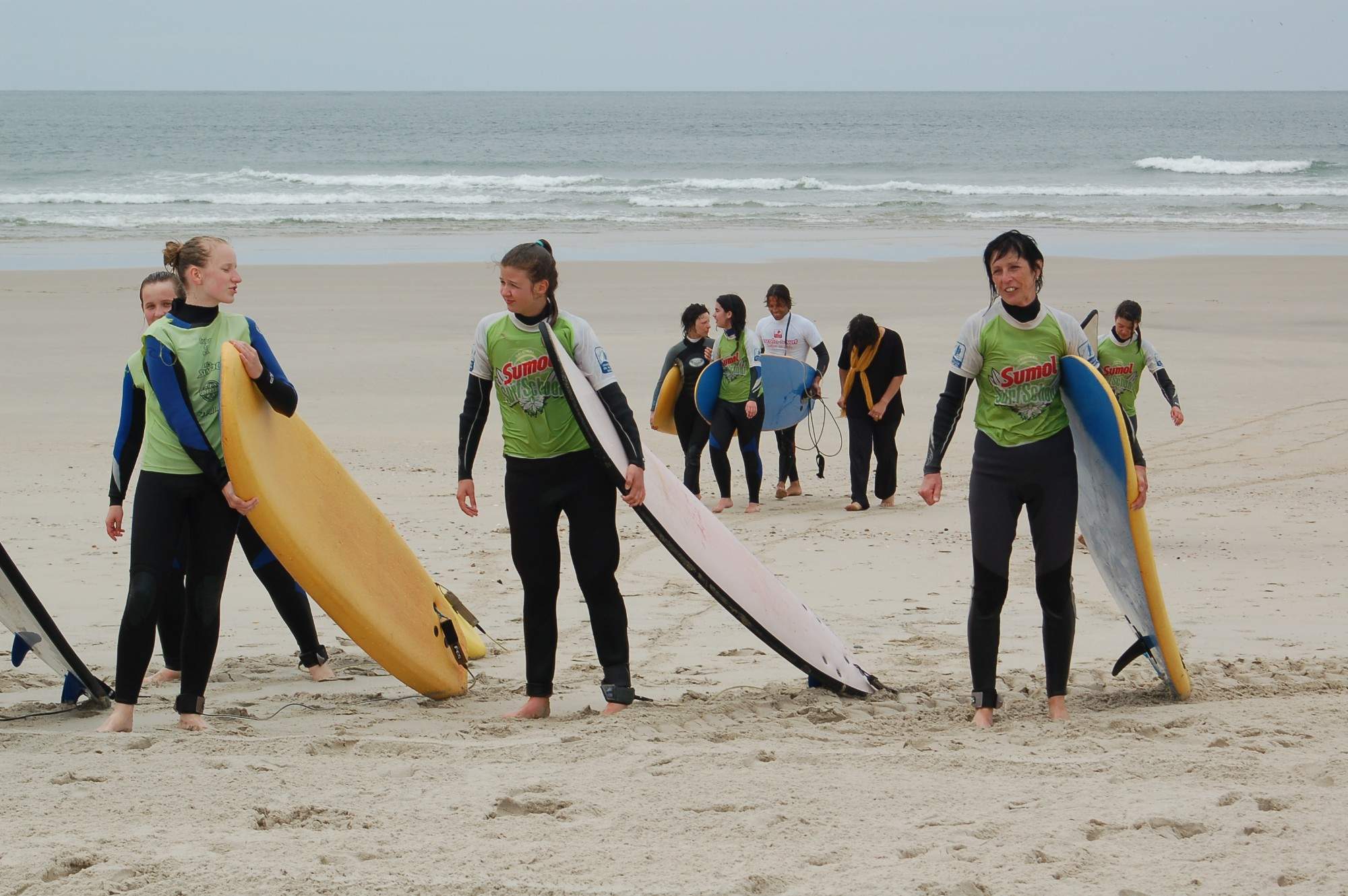 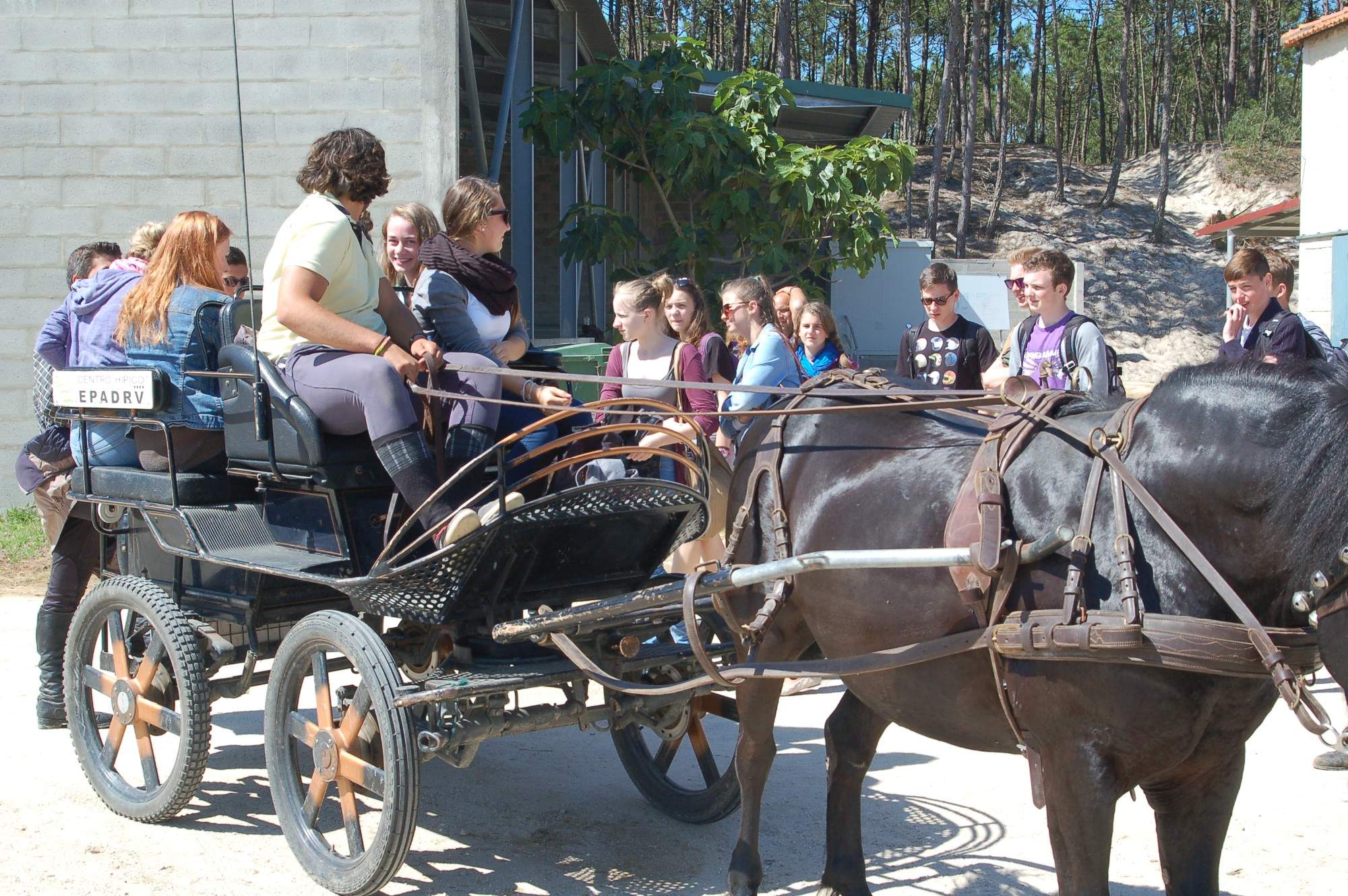 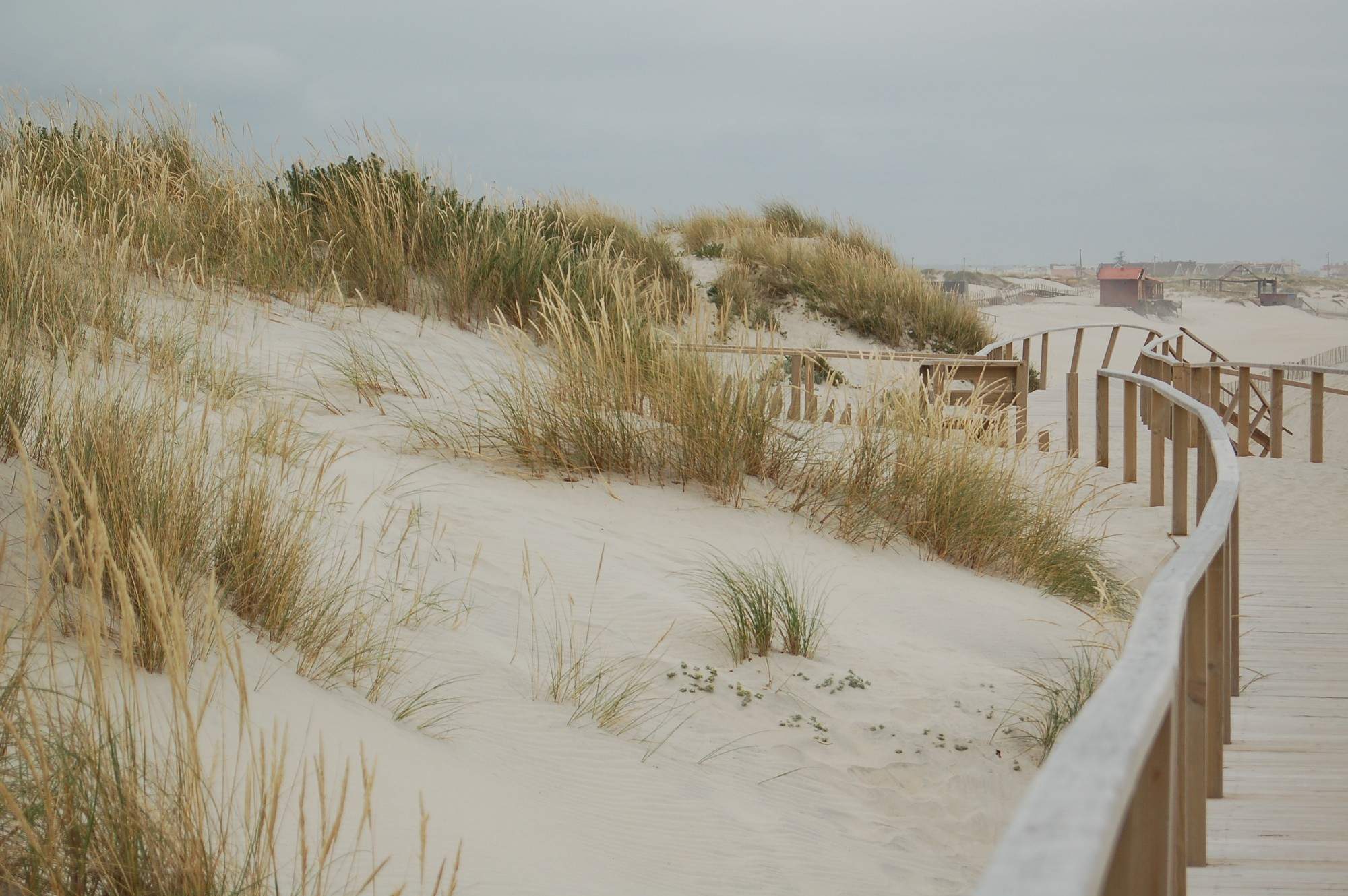 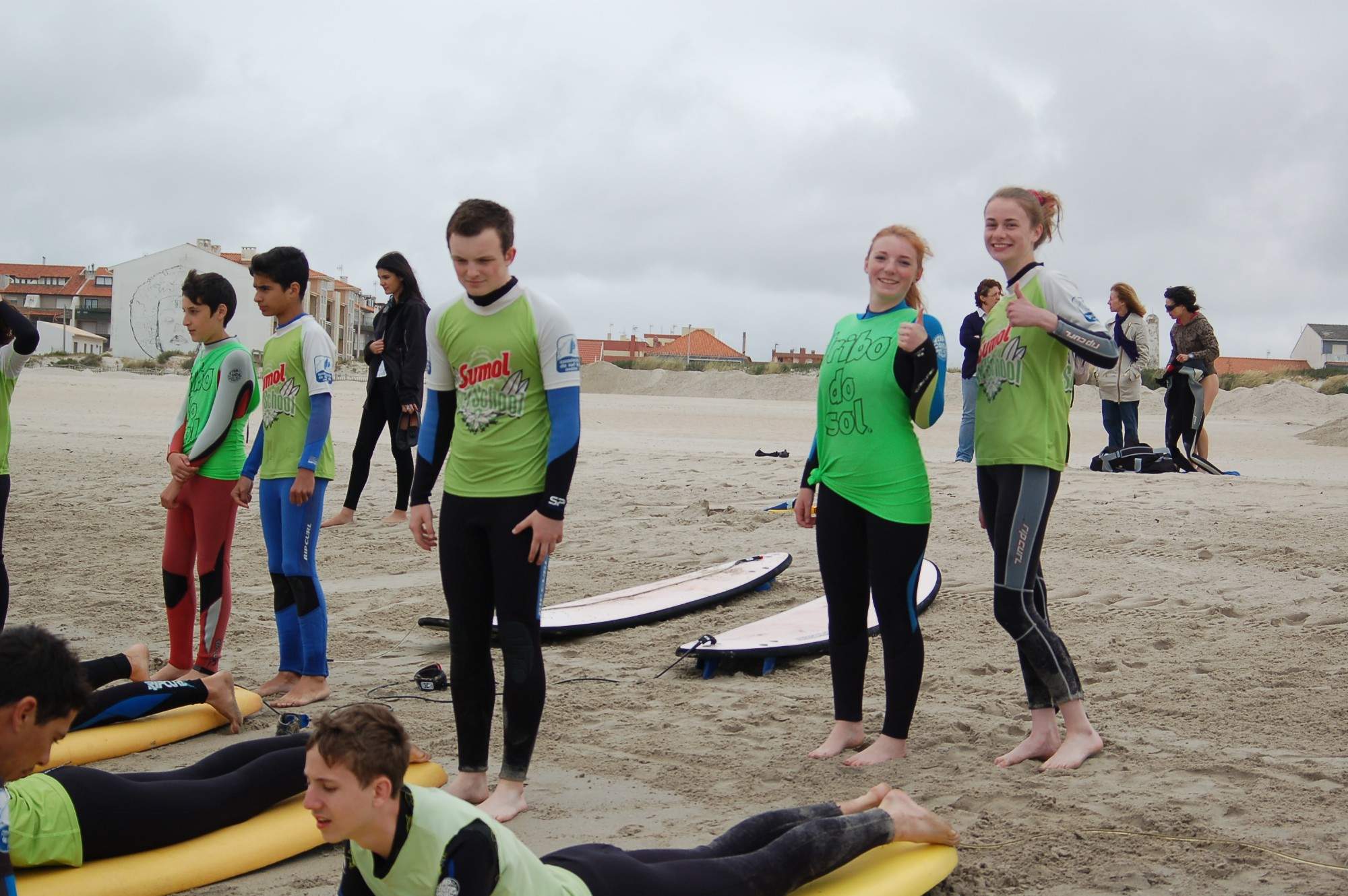 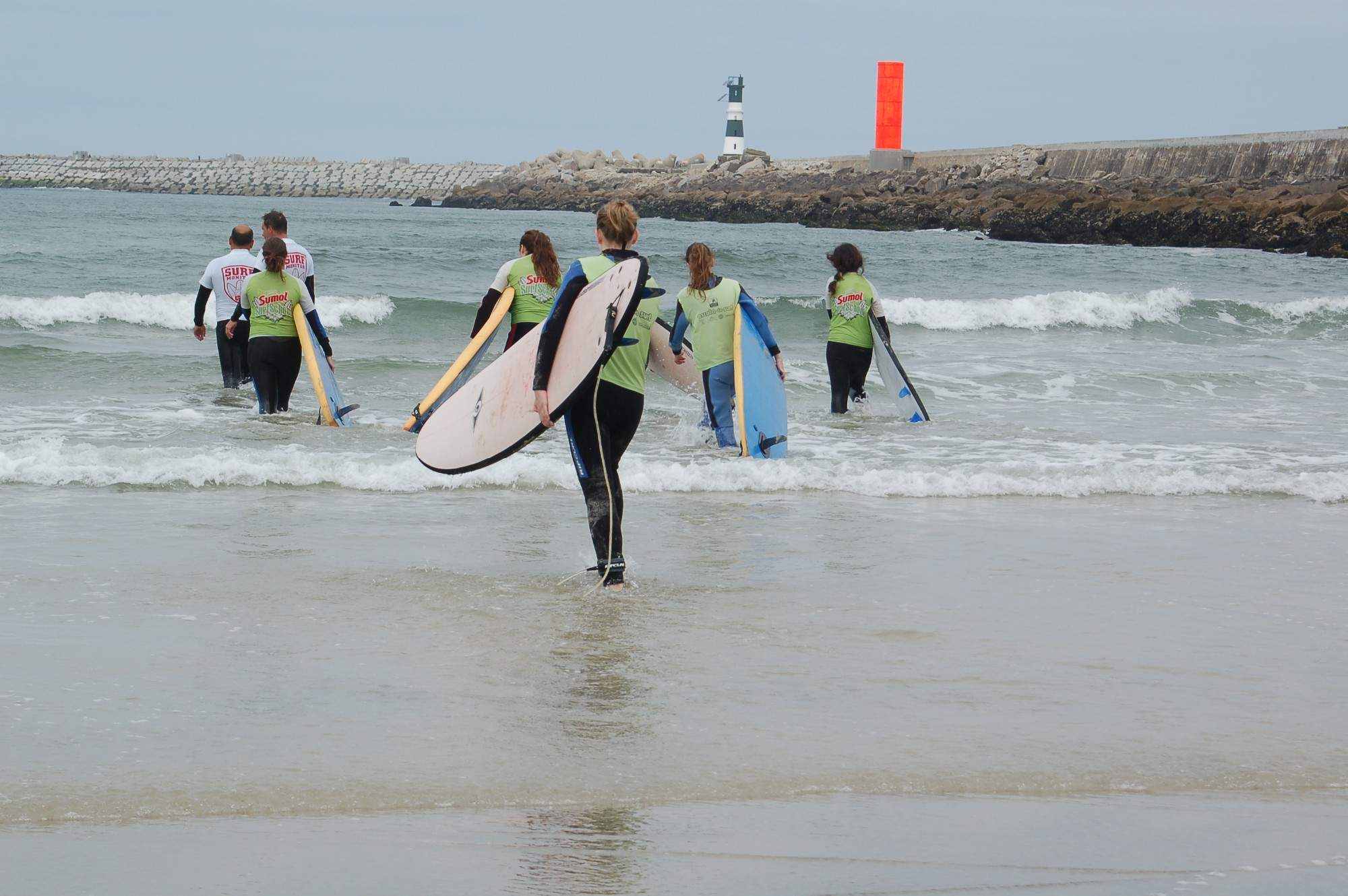 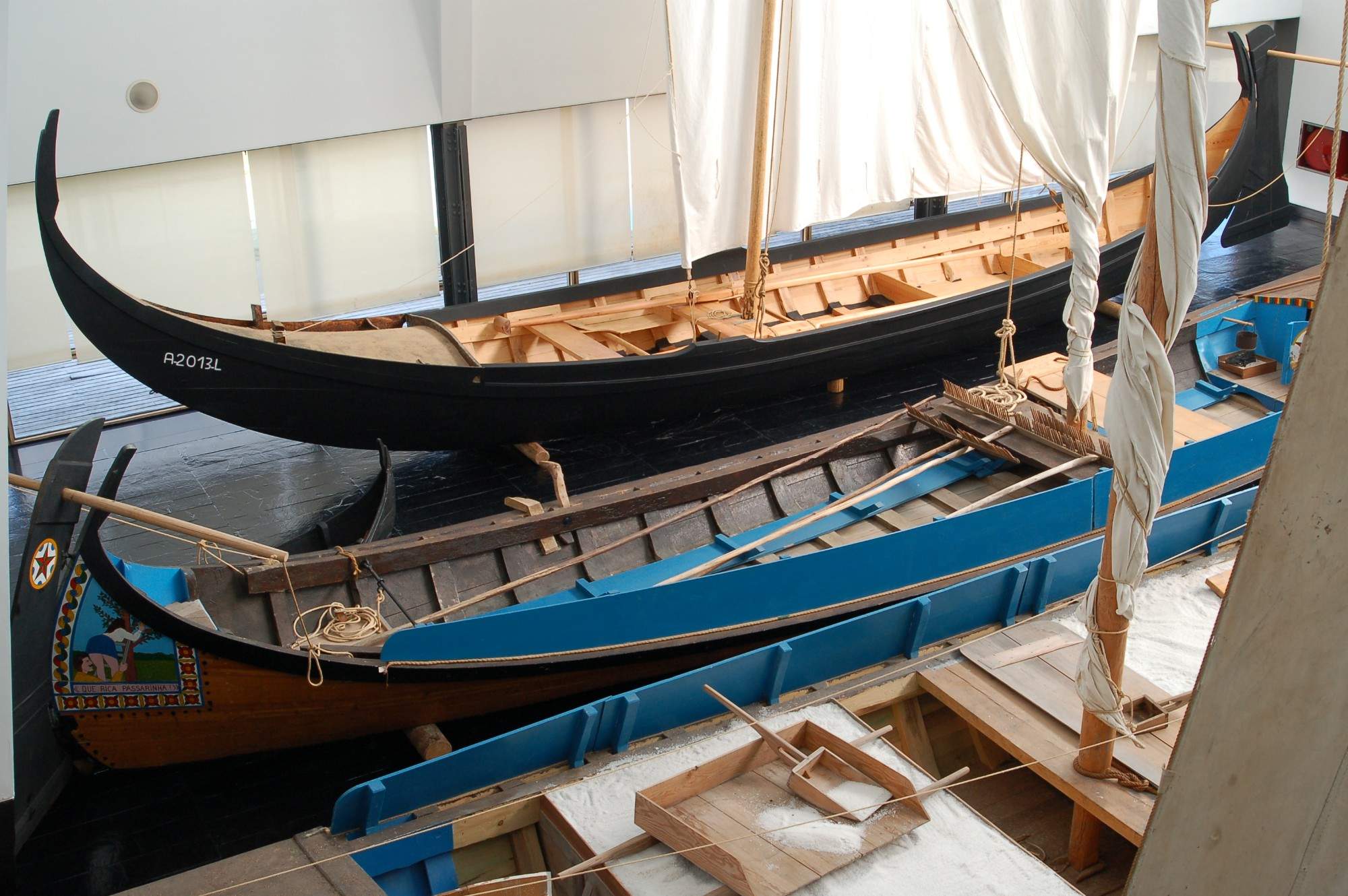 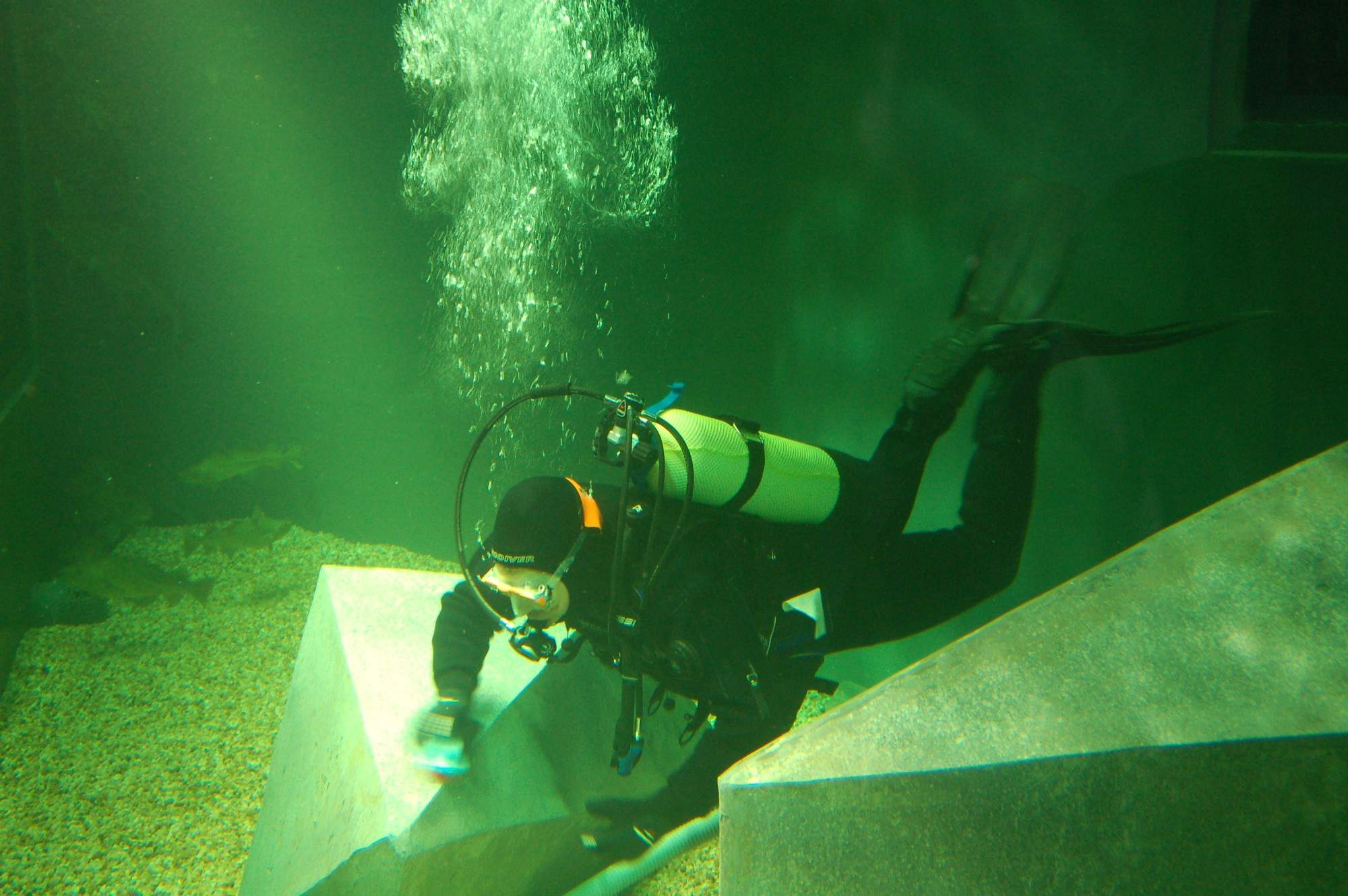 Středa 4.6. 2014
Výlet do Porta
Vyhlídková plavba
Návštěva Offley Port Wine 
Oběd v Escola Superior de Motelaria e Turismo do Porto
Projížďka městem
Museum tramvají
Miradouro of serra do pilar
Individuální večerní program
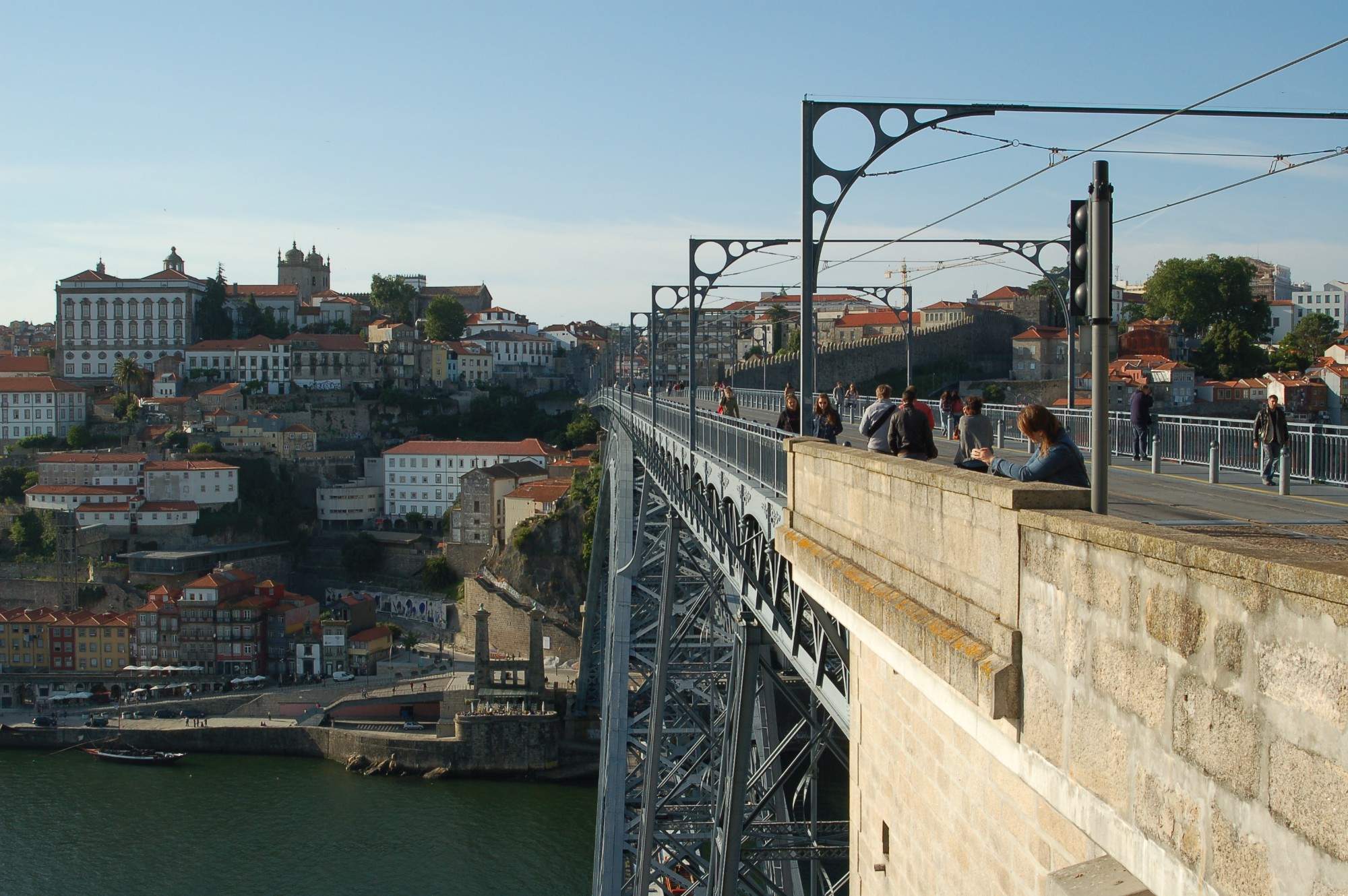 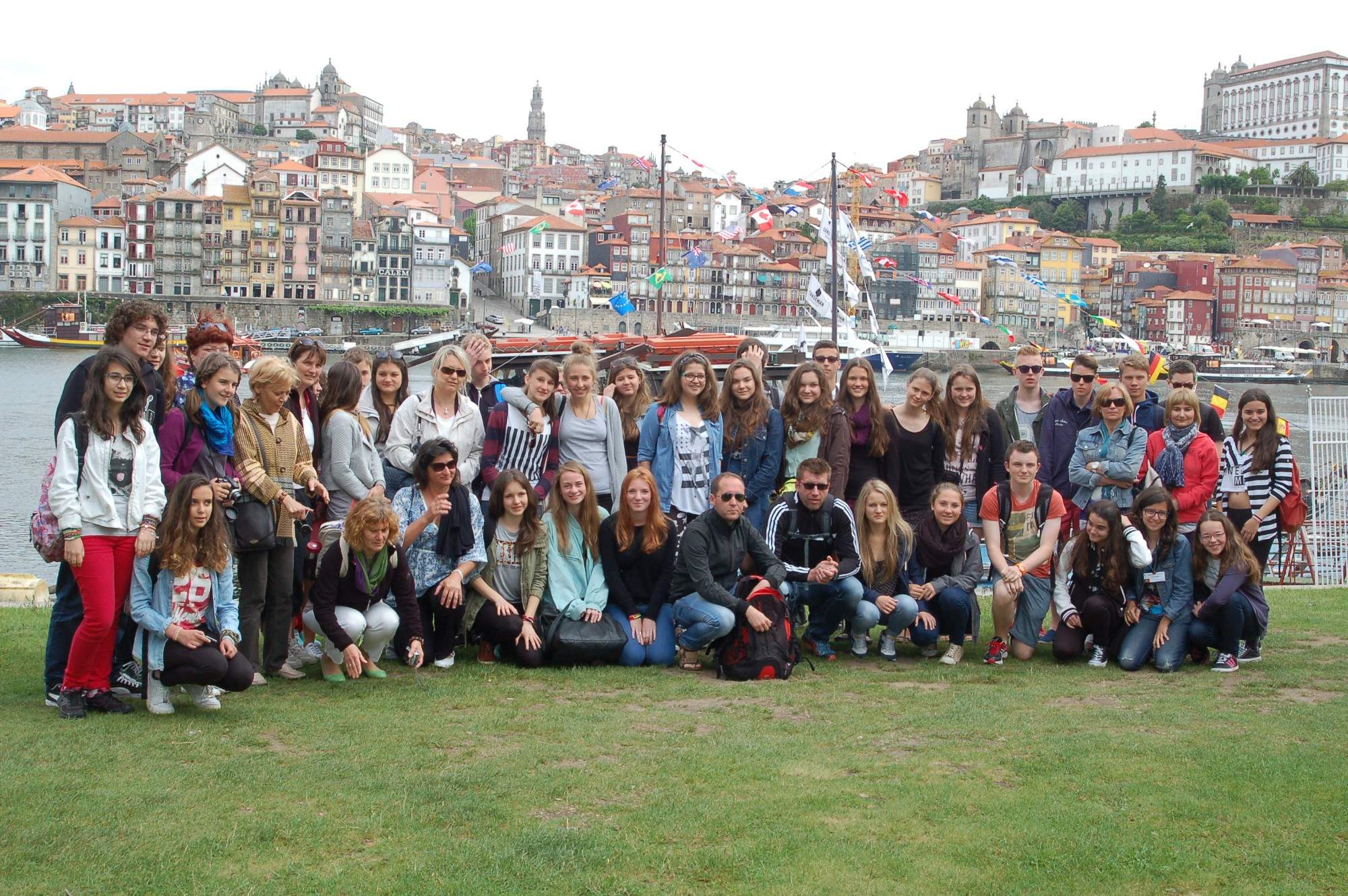 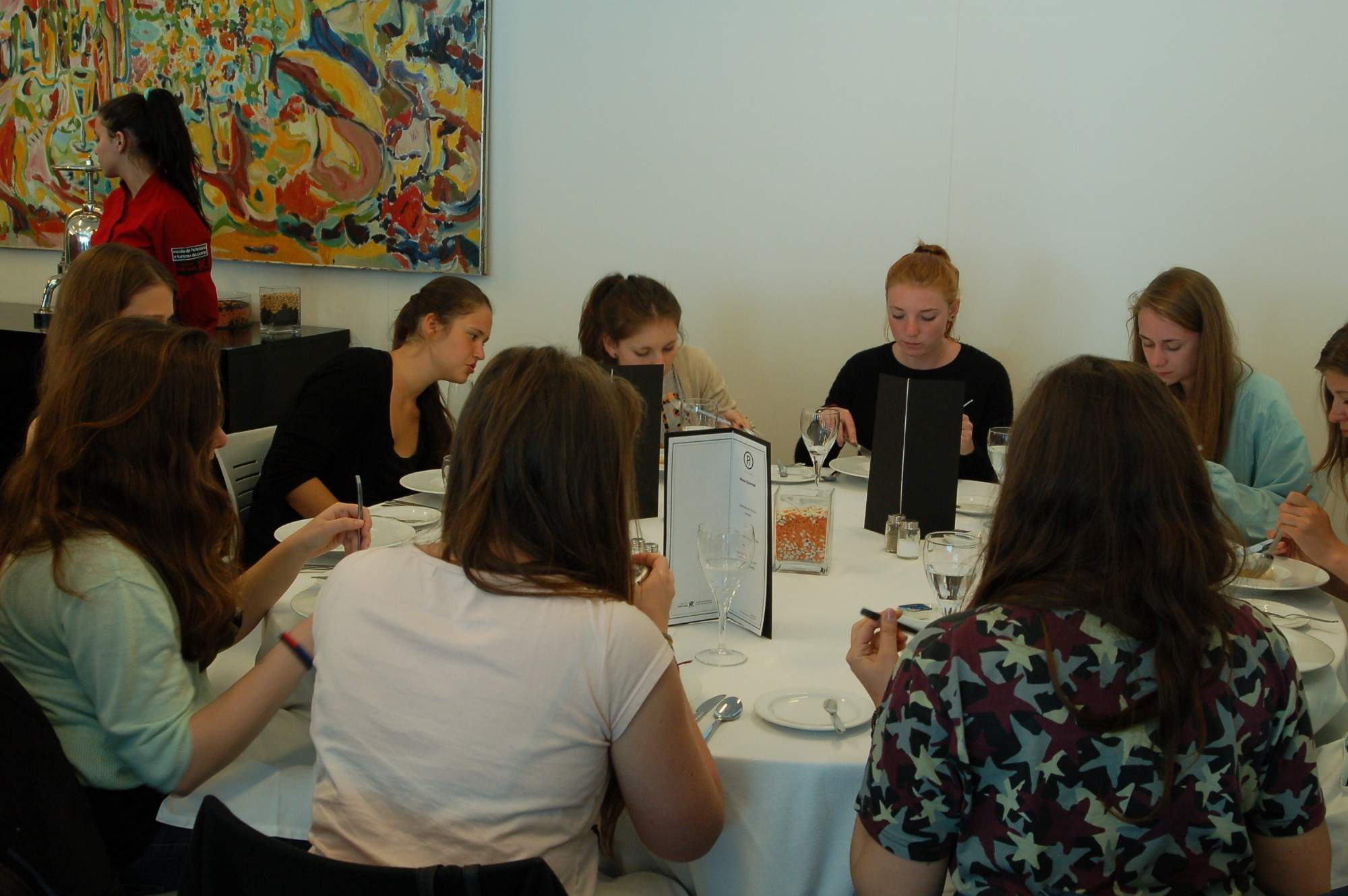 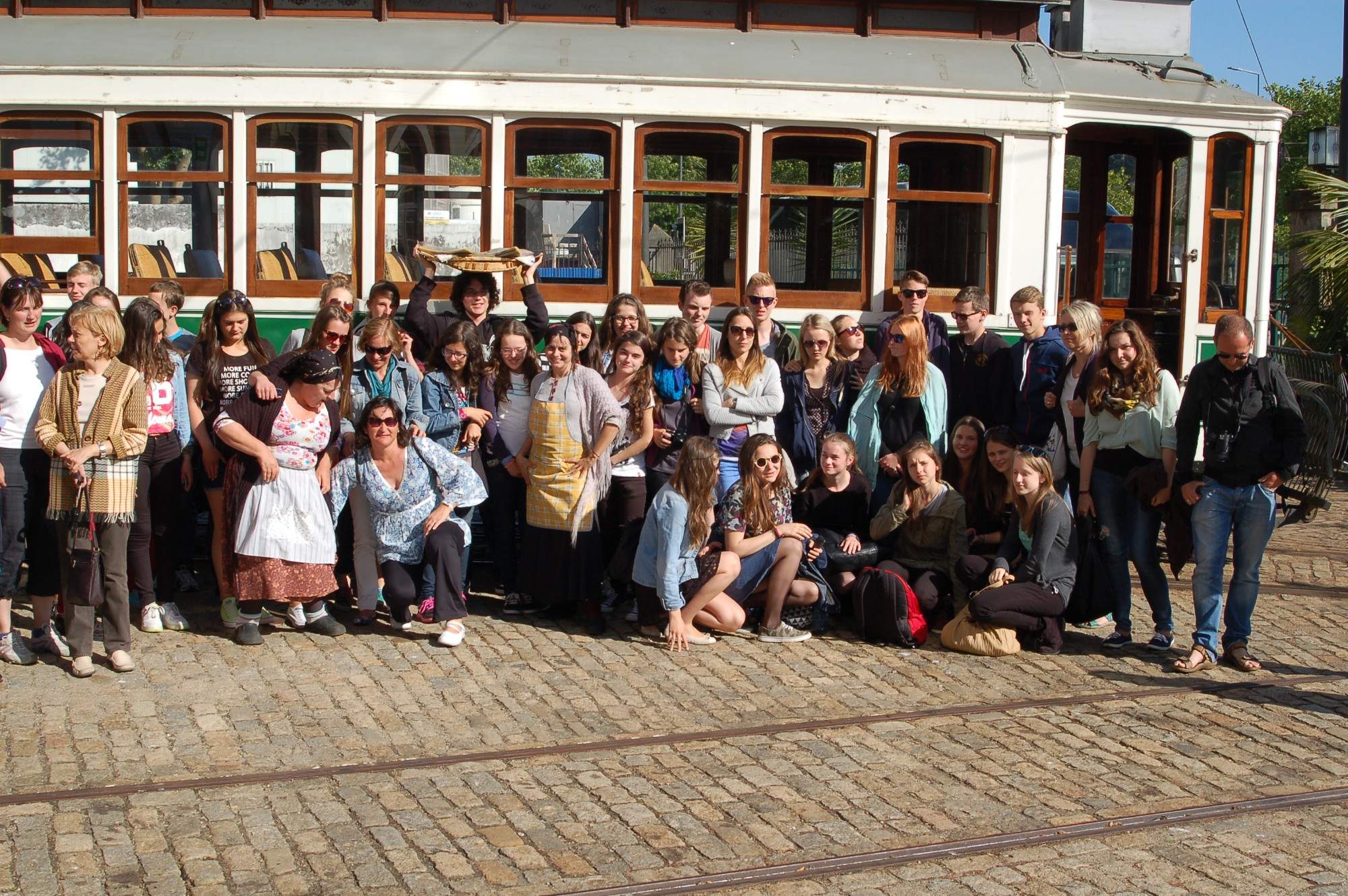 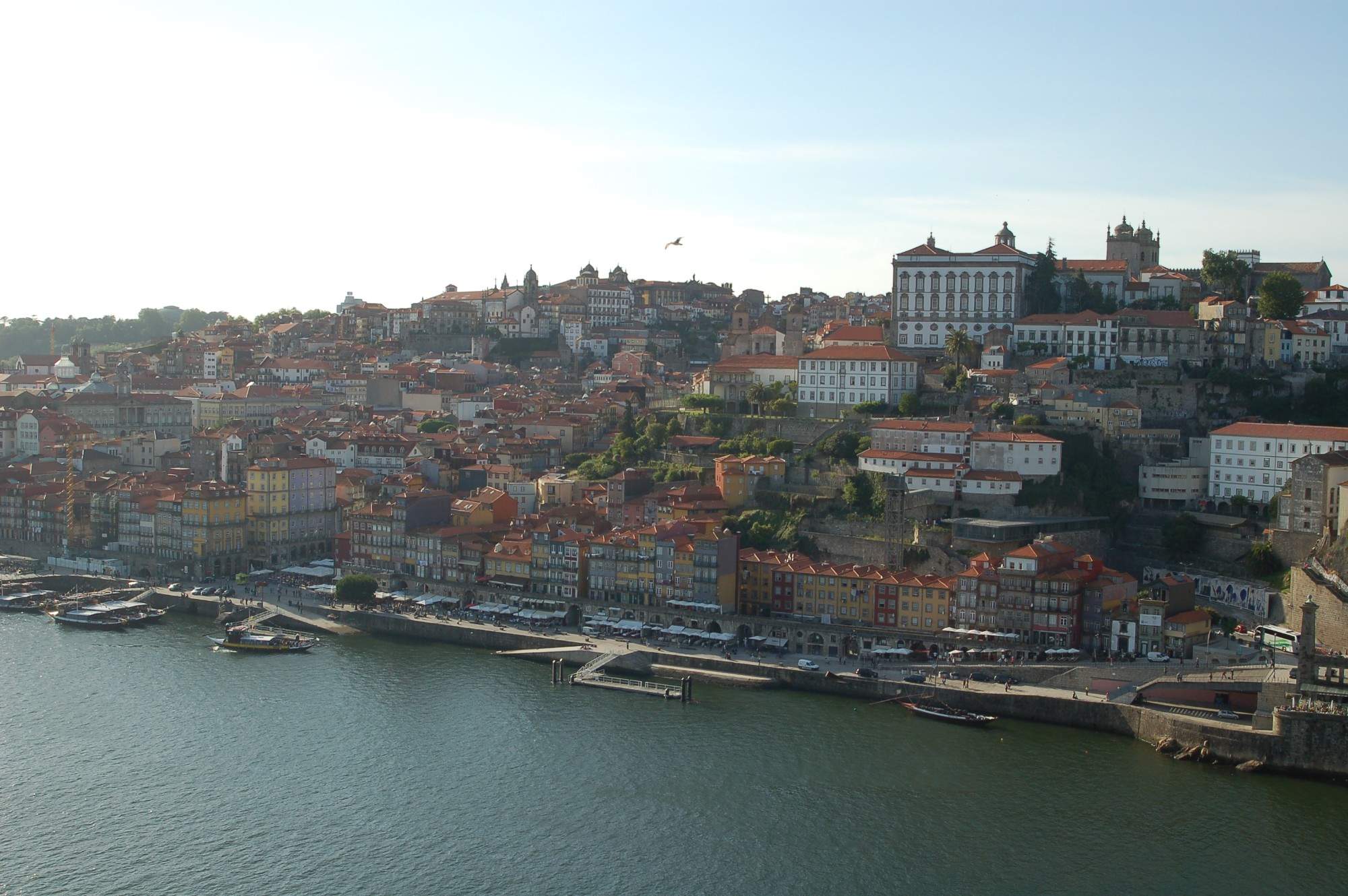 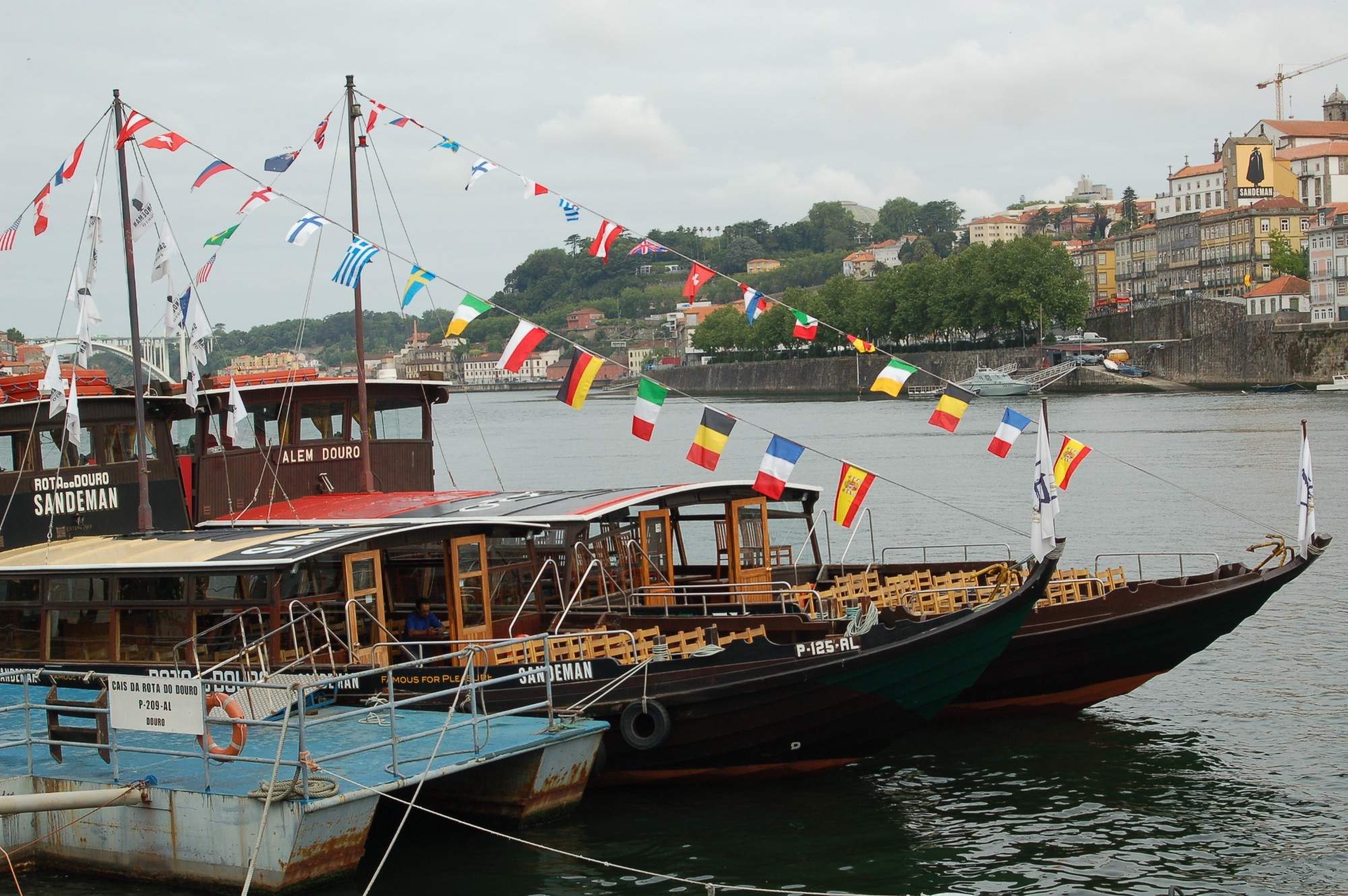 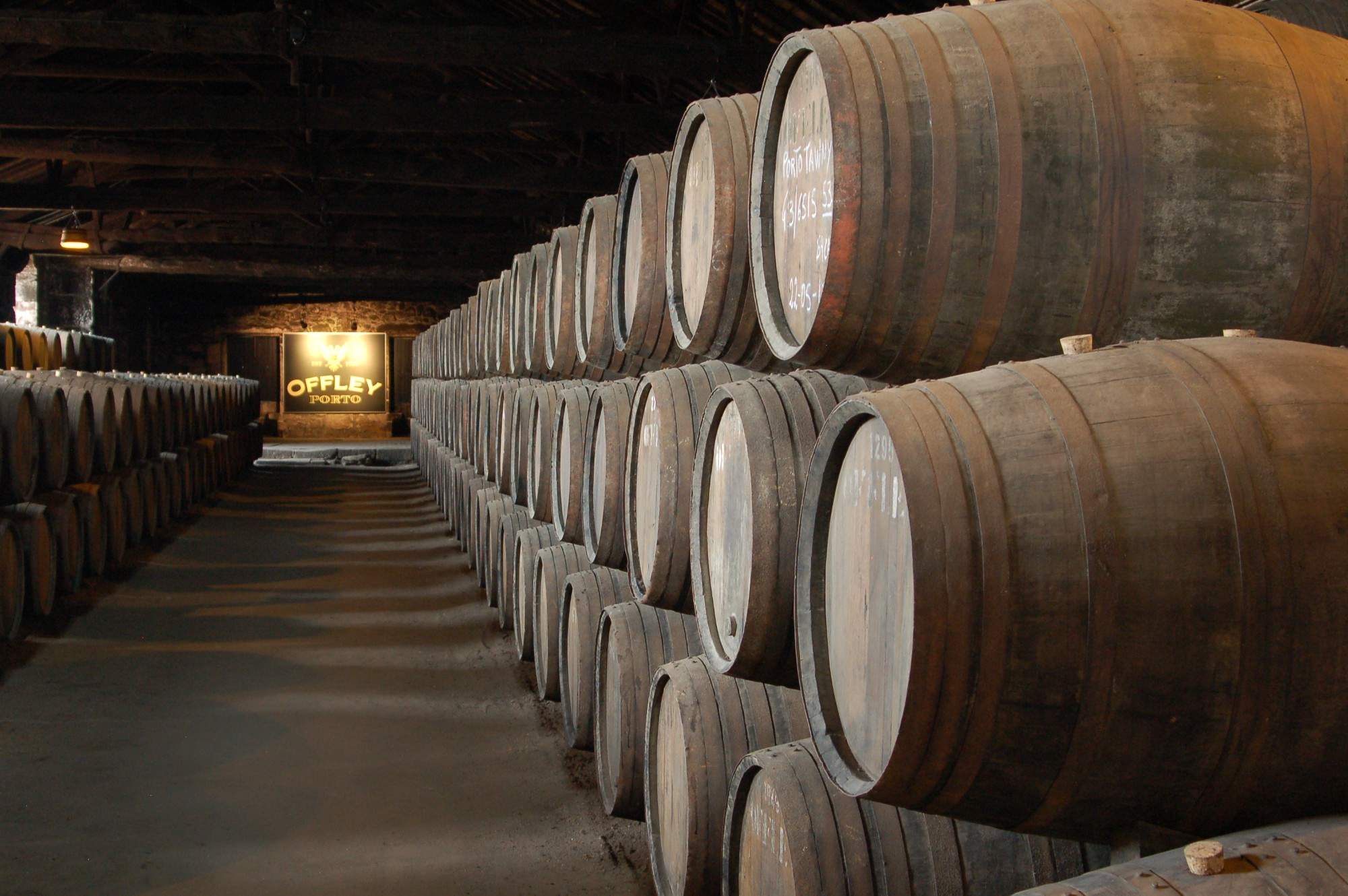 Čtvrtek 5.6. 2014
Workshop – výroba Ovos Moles
Vyhlídková plavba lodí (Aveiro)
Oběd v OláRia
Prohlídka Podzemního muzea (Caves Aliança)
Rozchod
Ukázka tradičních lidových tanců, písní
Vystoupení Lady Stars Hustopeče
Společná rozlučková večeře s rodinami
Odjezd domů
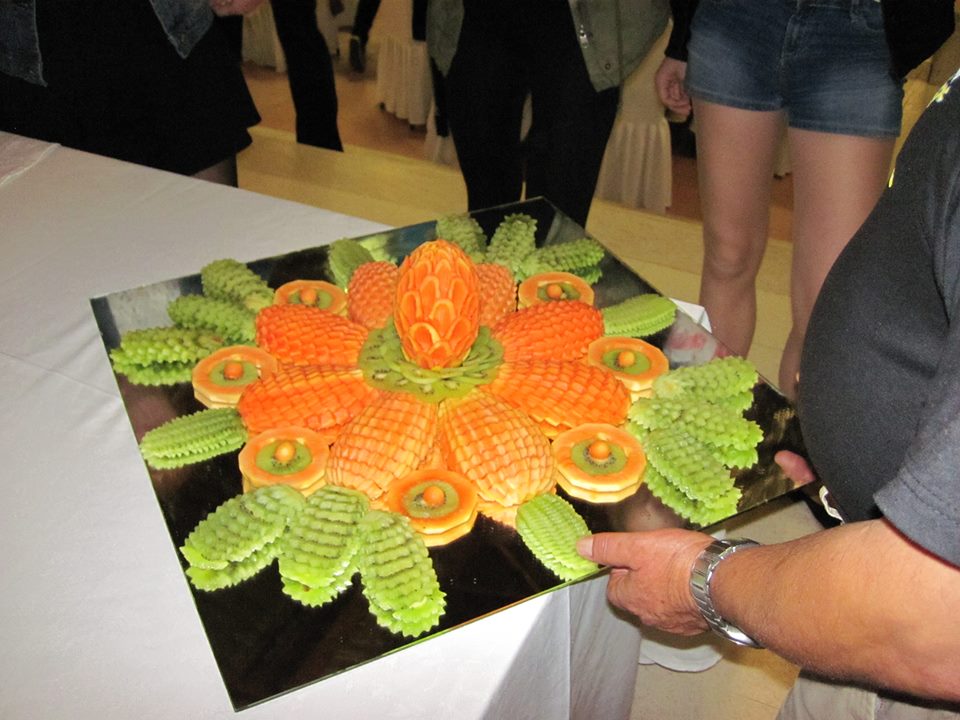 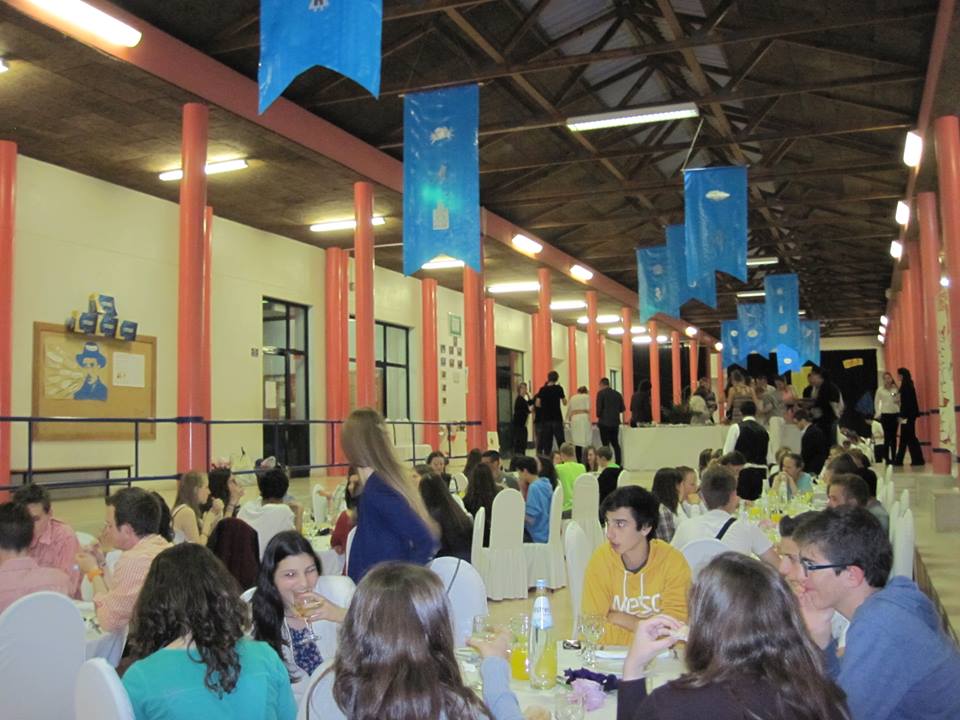 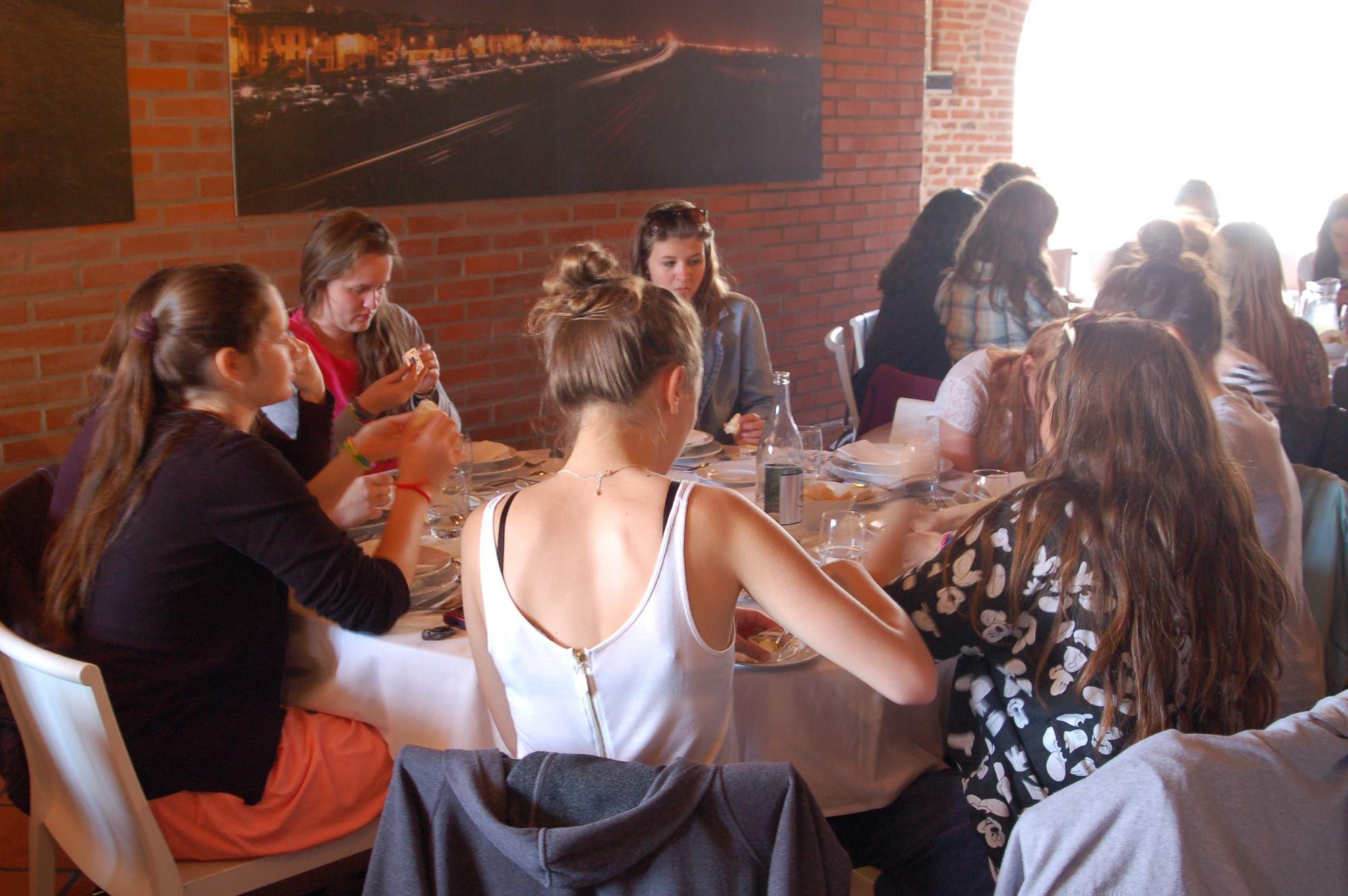 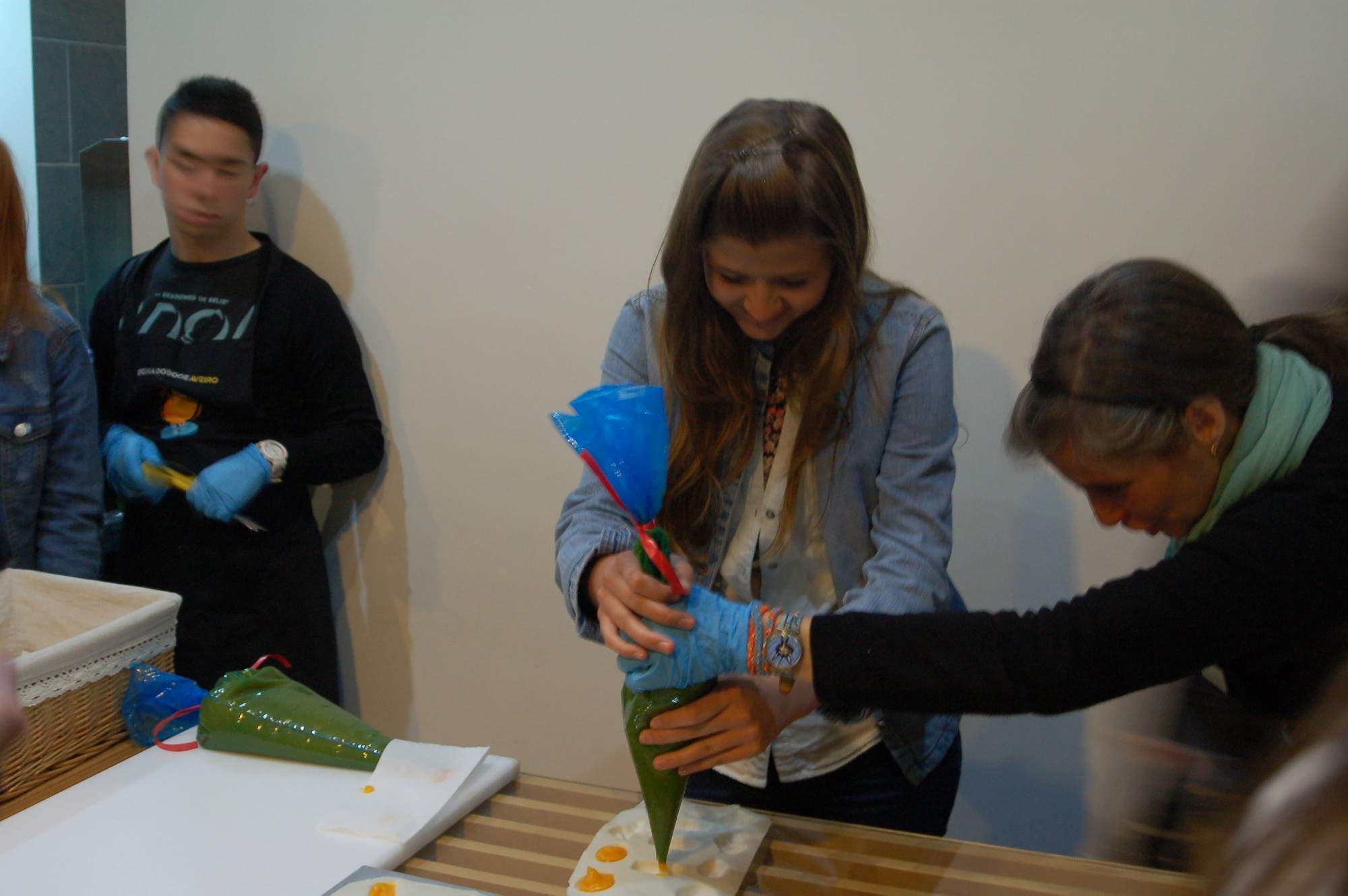 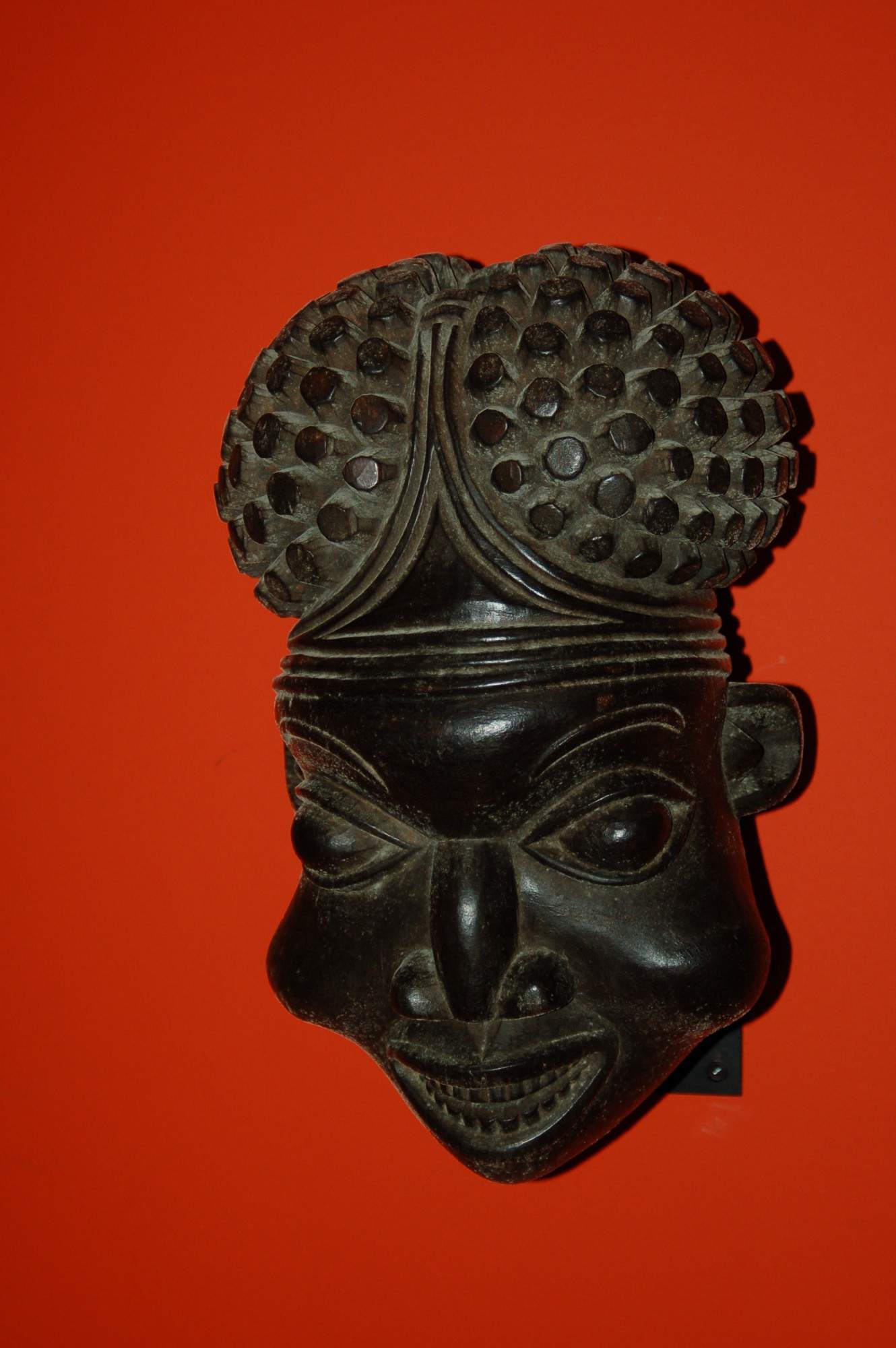 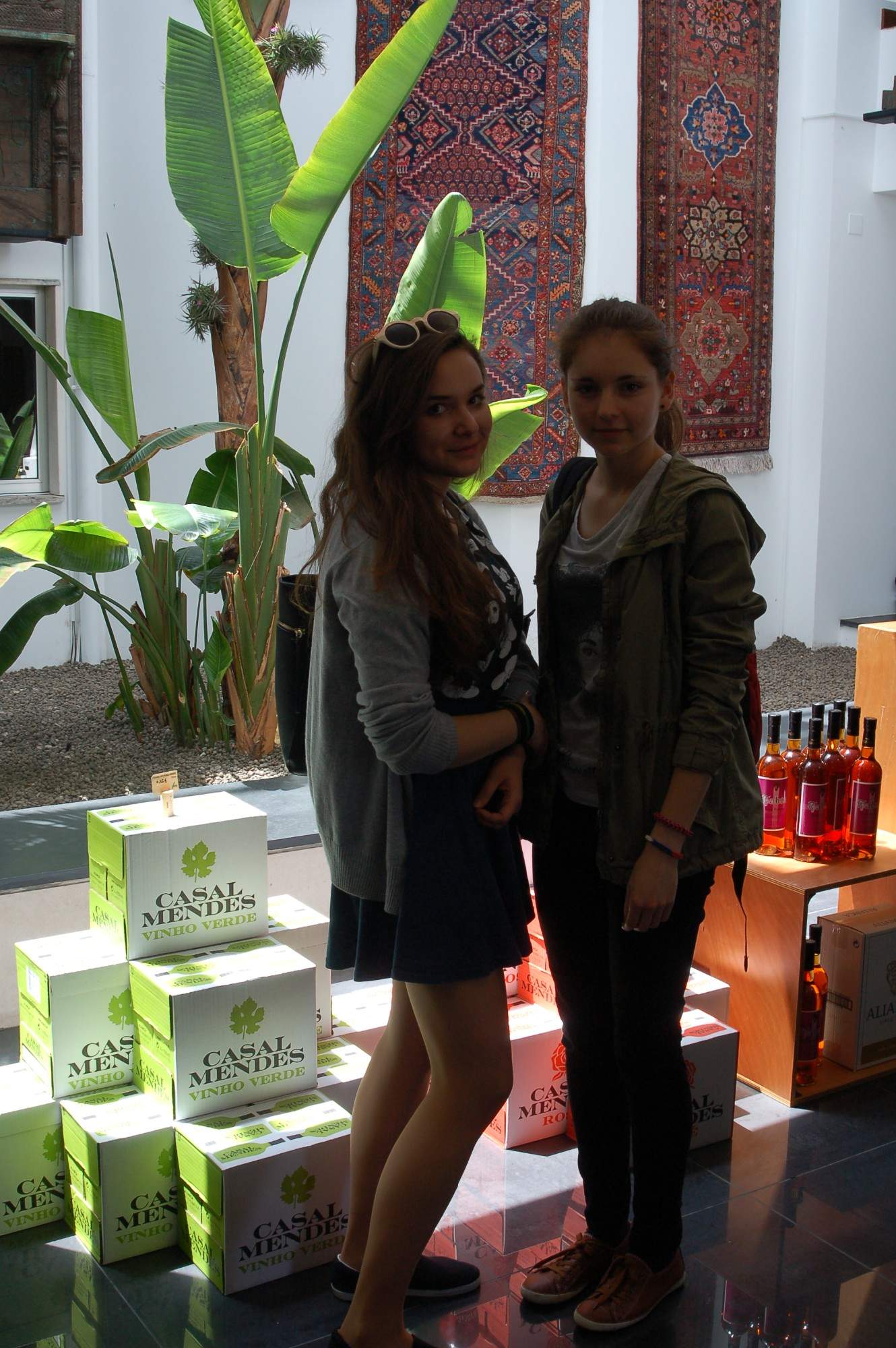 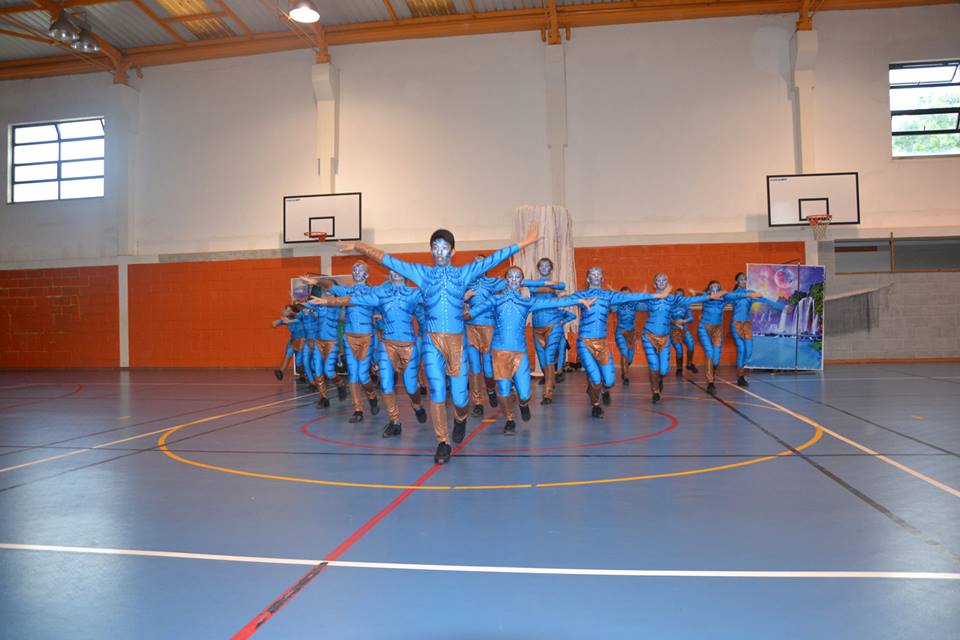 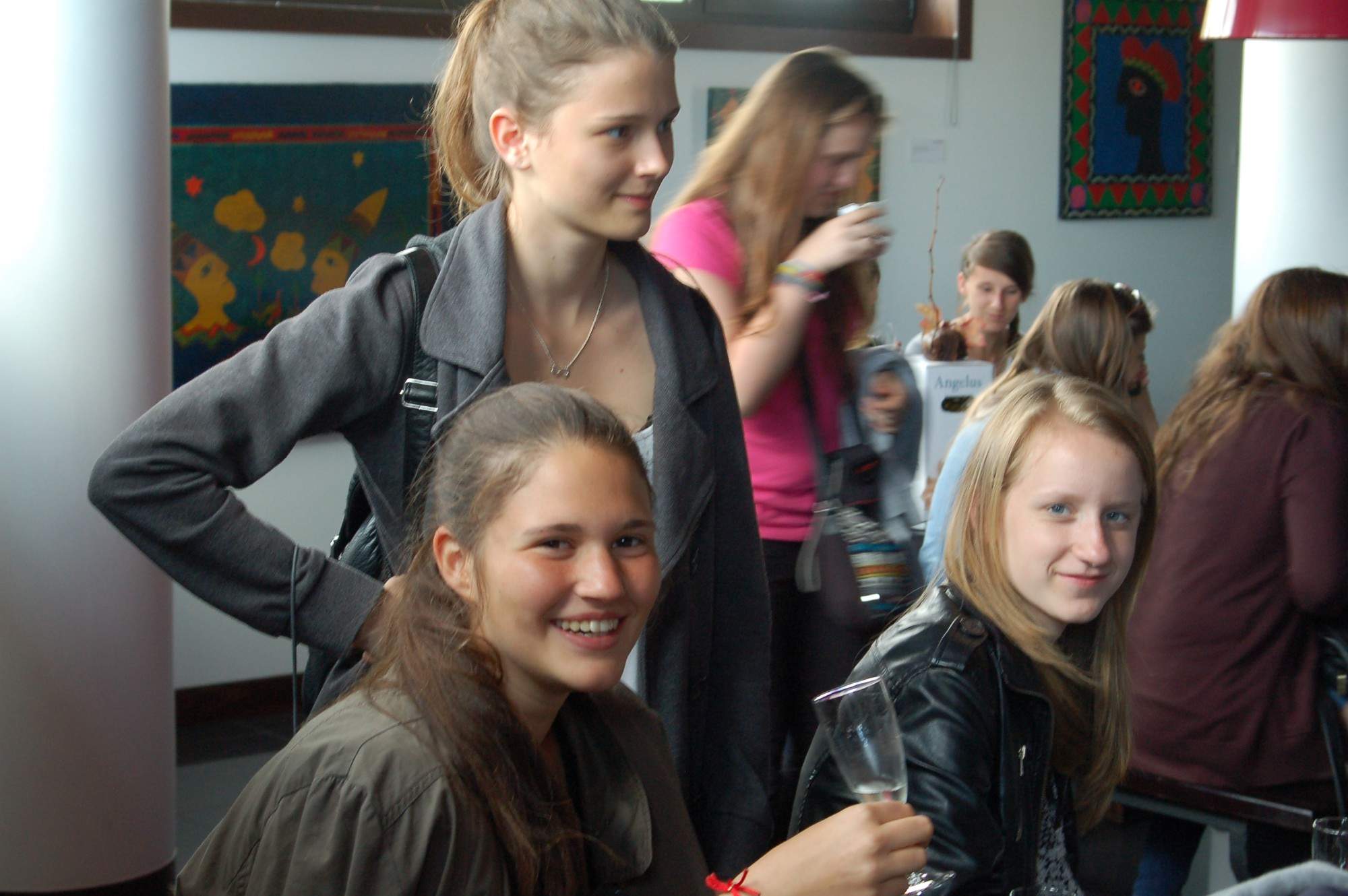 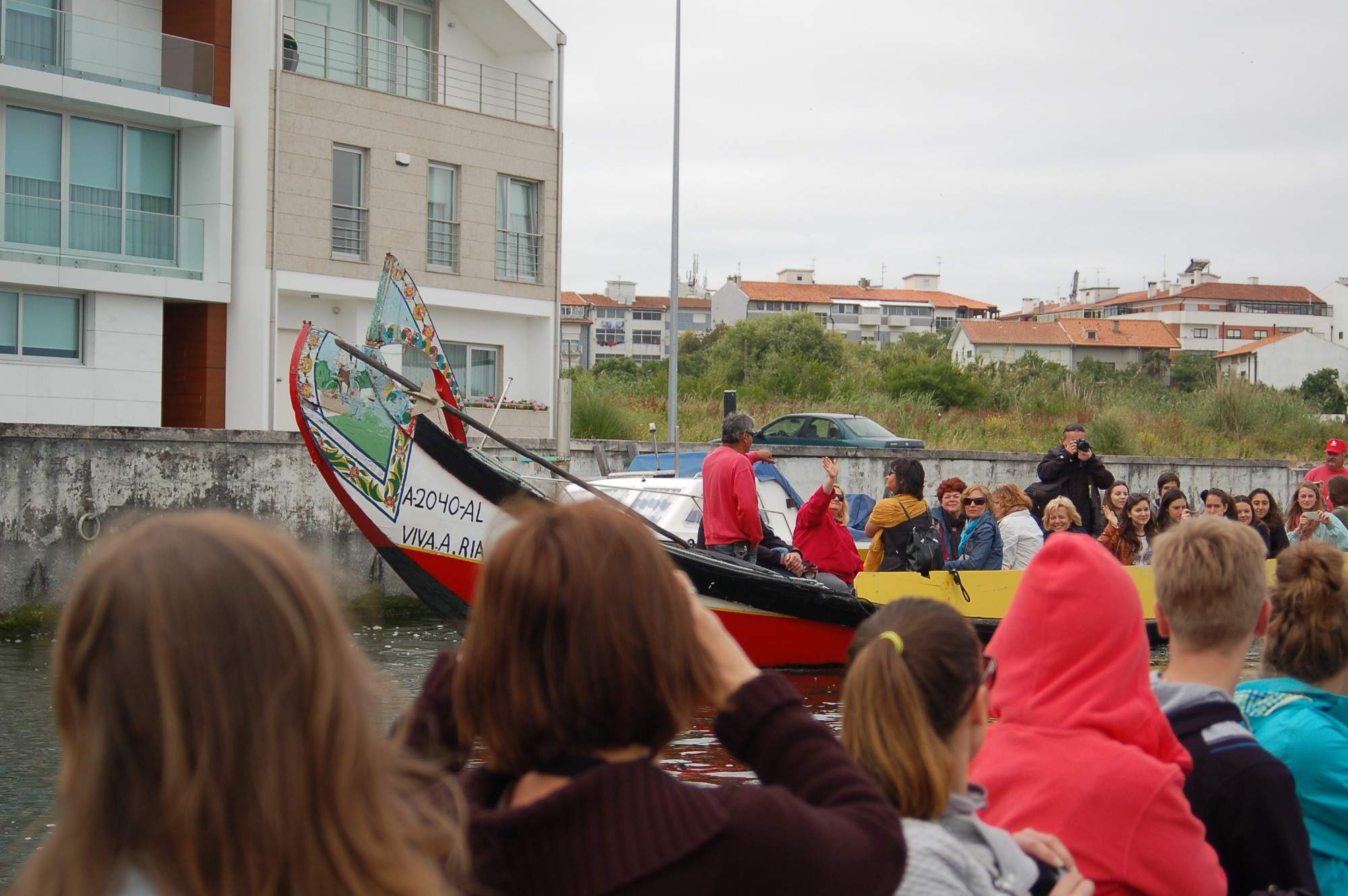 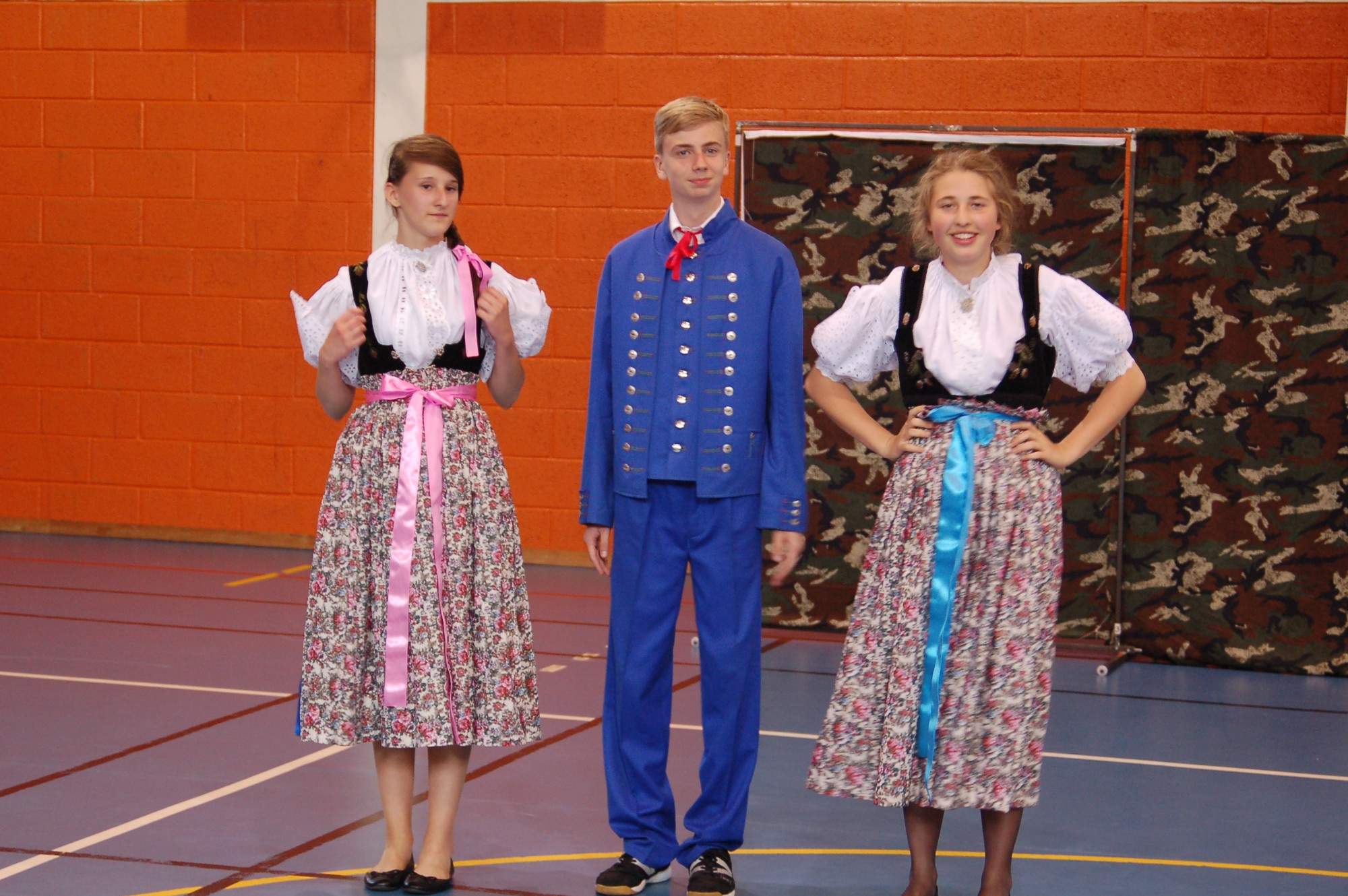 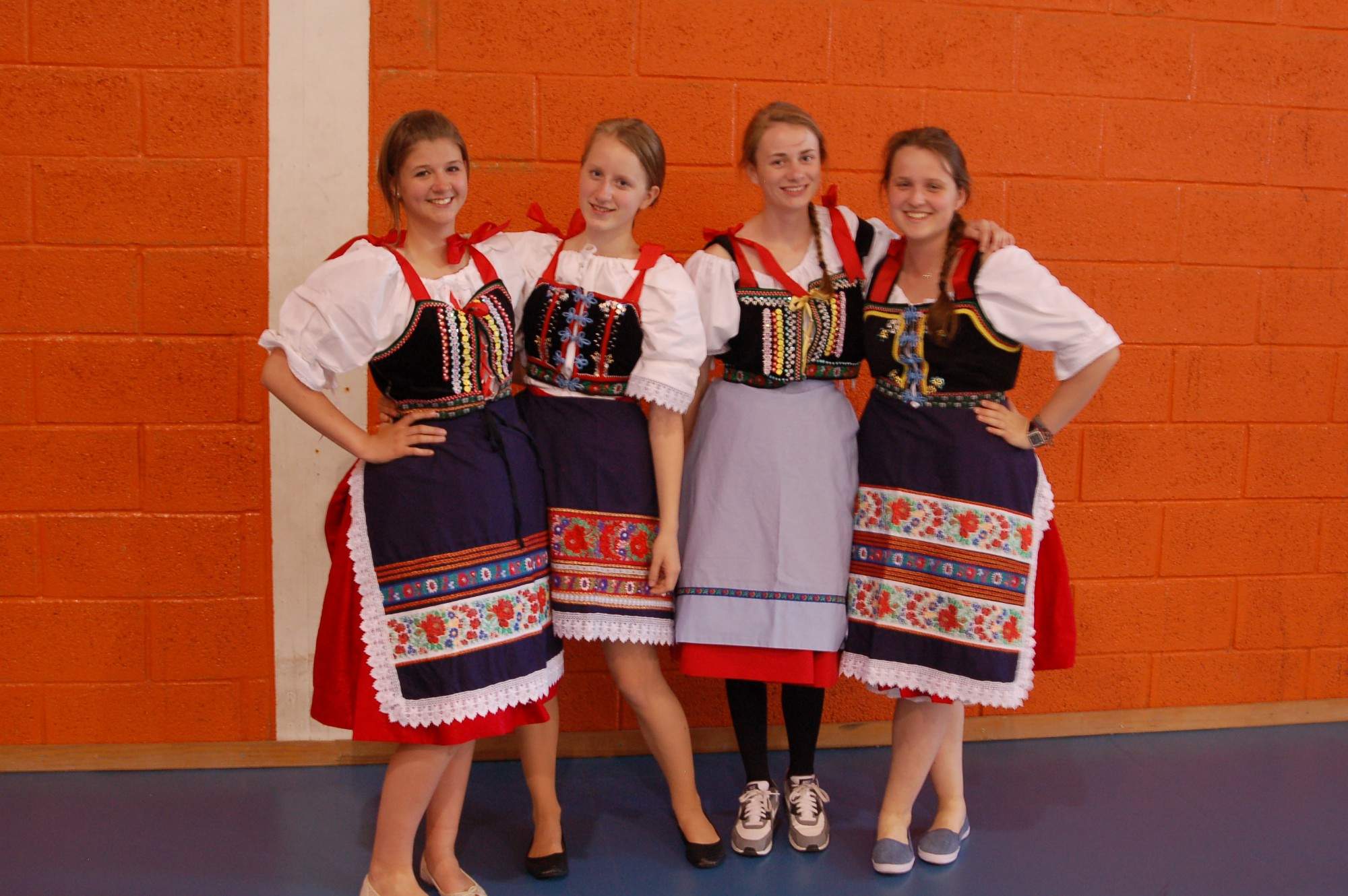